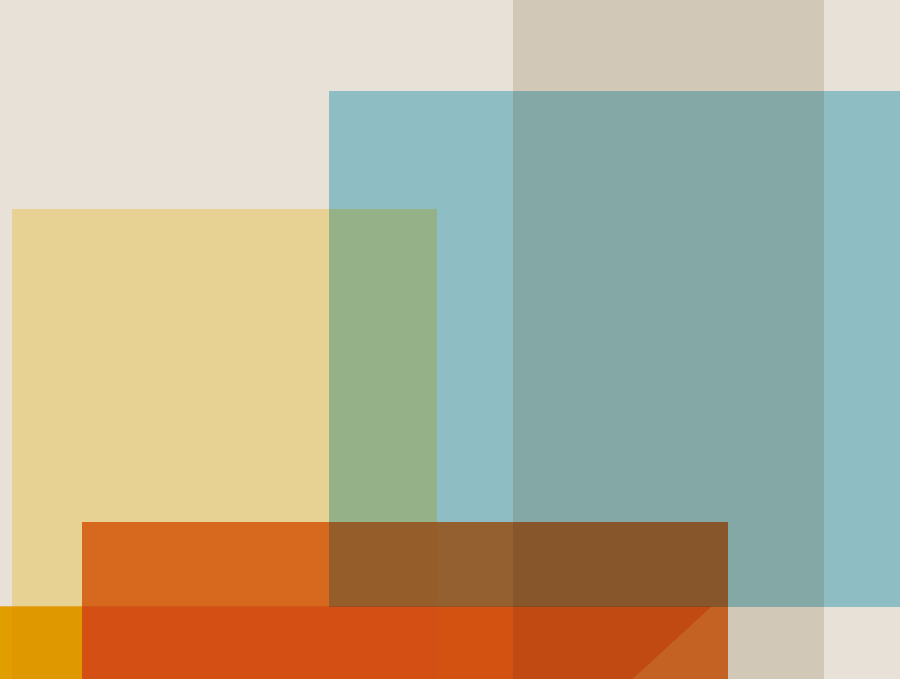 Como o Gás Natural Afeta a Competitividade da Indústria no Brasil
Câmara dos Deputados – 24/09/2013
Comissão de Desenvolvimento Econômico, Indústria e Comércio
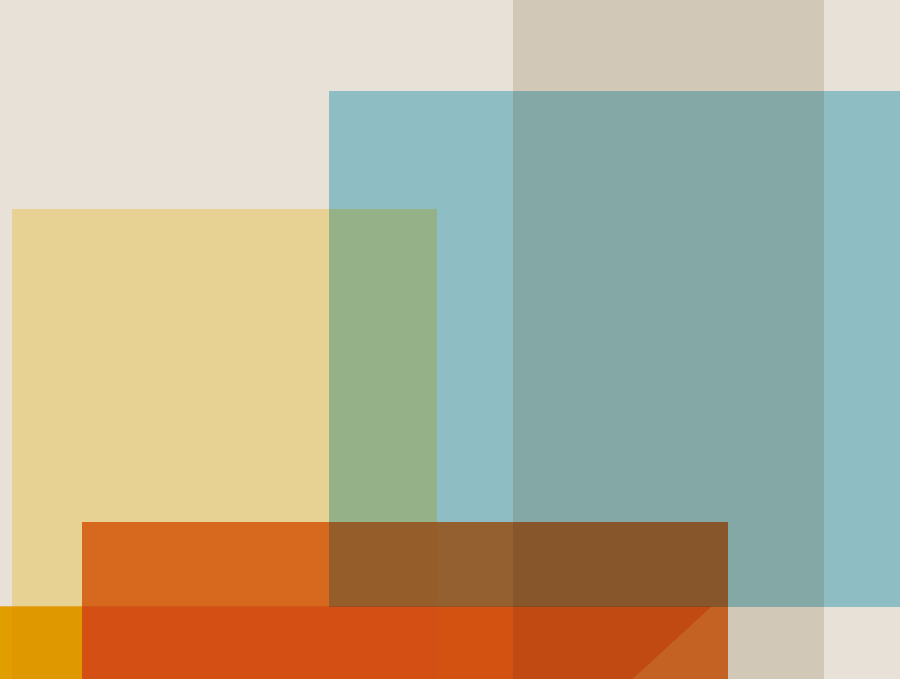 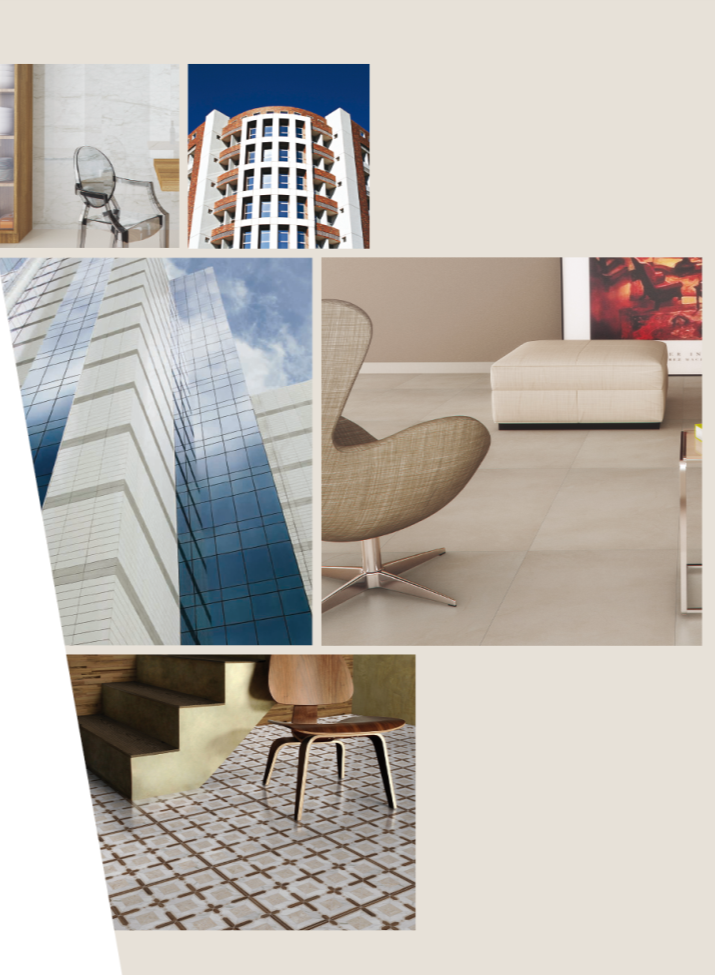 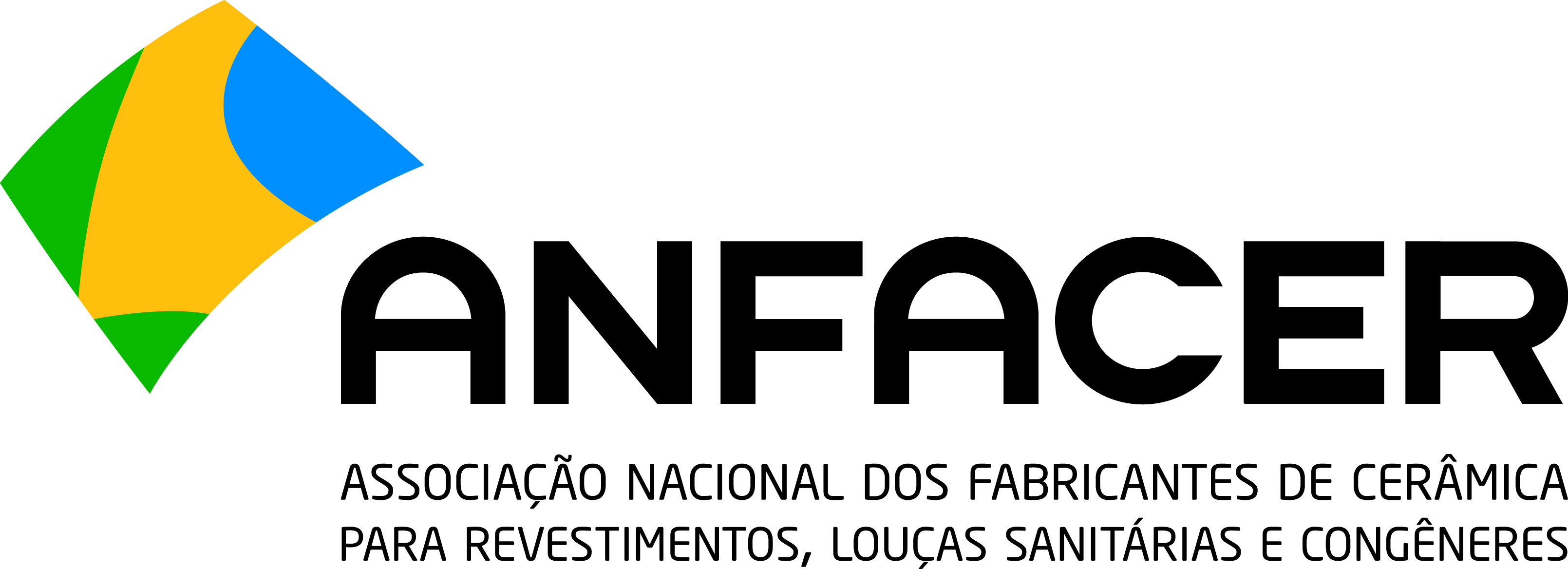 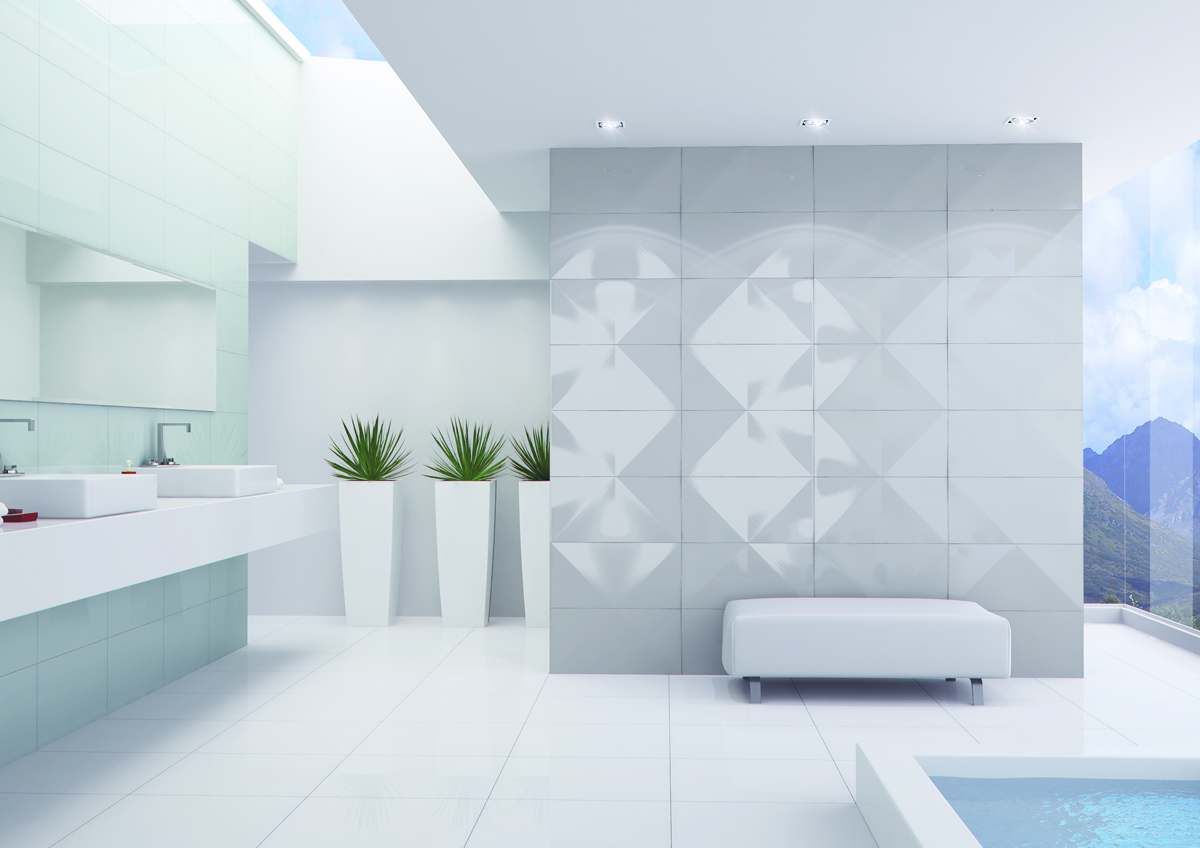 A ANFACER 
Associação Nacional dos Fabricantes de Cerâmica para Revestimentos, Louças Sanitárias e Congêneres
Fundada em 1984, a associação obteve, ao longo dos anos, avanços significativos no desenvolvimento do setor cerâmico brasileiro, com foco em:

INCREMENTO DE SUA COMPETITIVIDADE

AMPLIAÇÃO DE MERCADOS
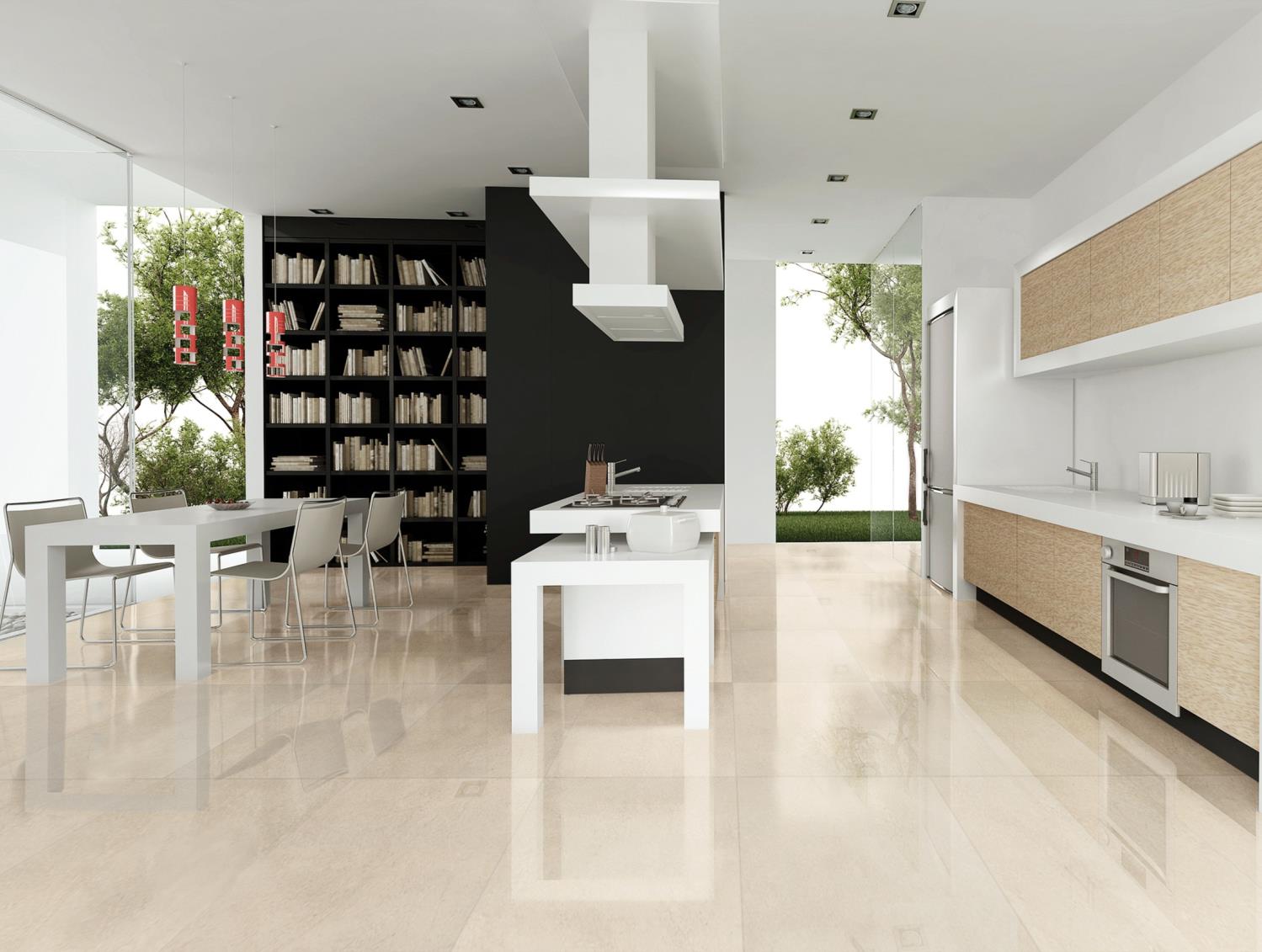 A INDÚSTRIA BRASILEIRA DE CERÂMICA
PARA REVESTIMENTOS
Maior produtor mundial
866 milhões de metros quadrados (2012)

Maior mercado consumidor mundial
803 milhões de metros quadrados (2012)
2º
Exportação nos últimos 10 anos (2003 a 2012)
879  milhões de metros quadrados / 3.3 bilhões de dólares(metragem equivalente a 100 mil campos de futebol) 

Exporta para 113 países, tendo como principal destino o continente americano, em especial América Central e América do Sul
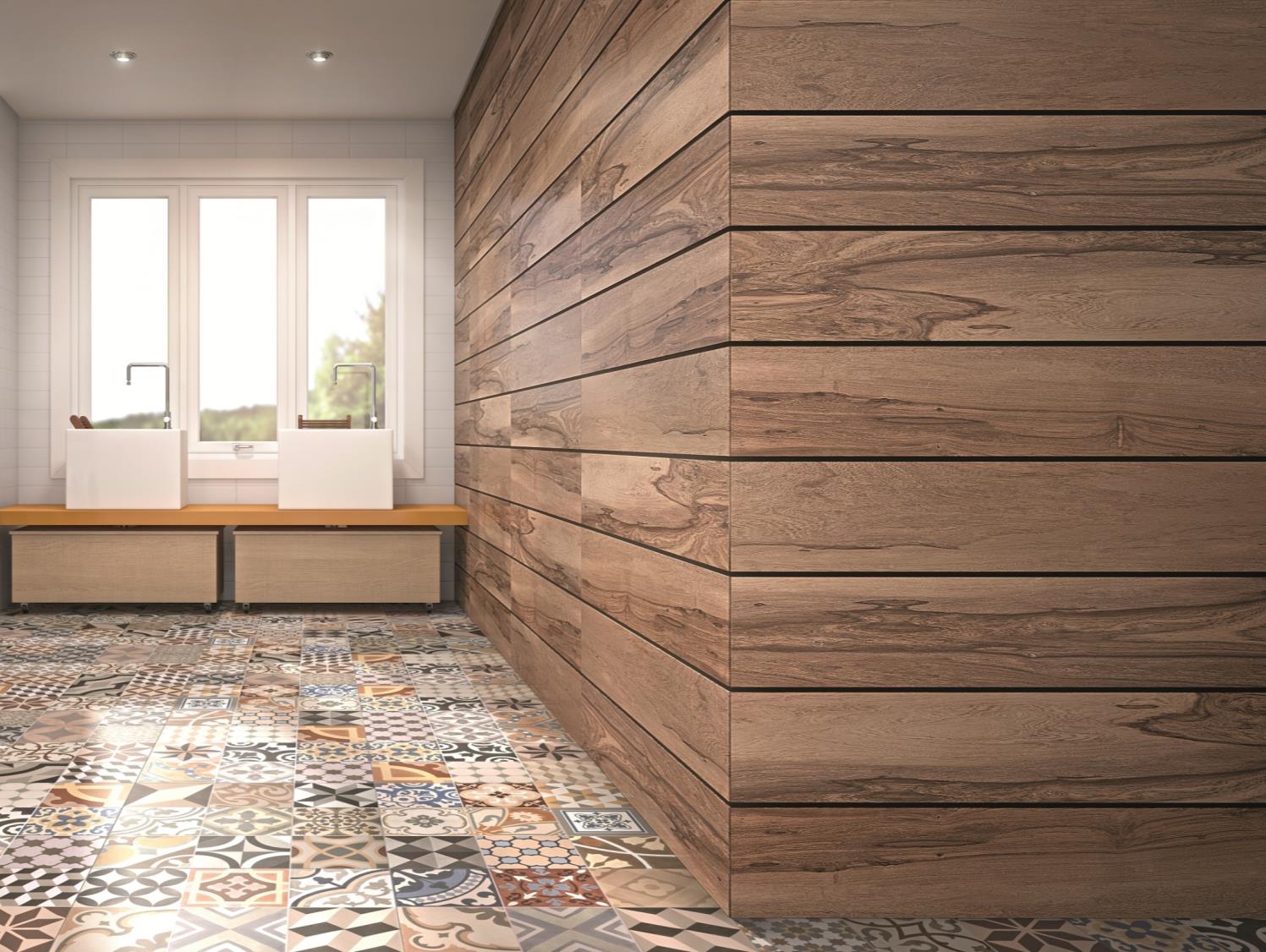 PRINCIPAIS PRODUTORES MUNDIAIS
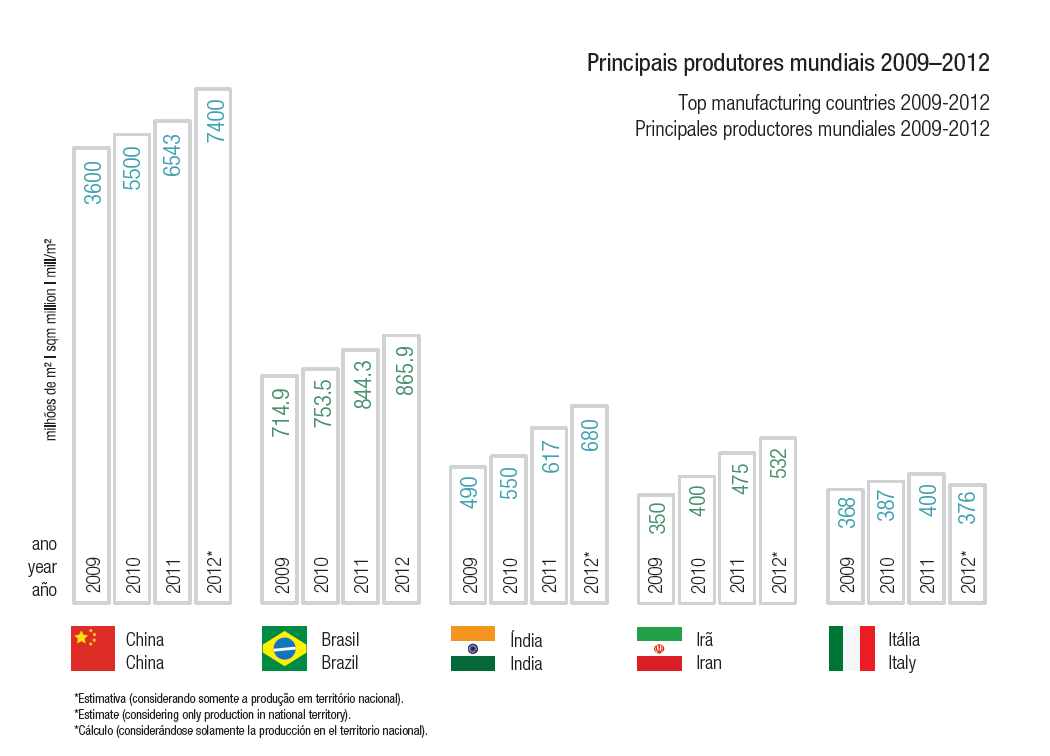 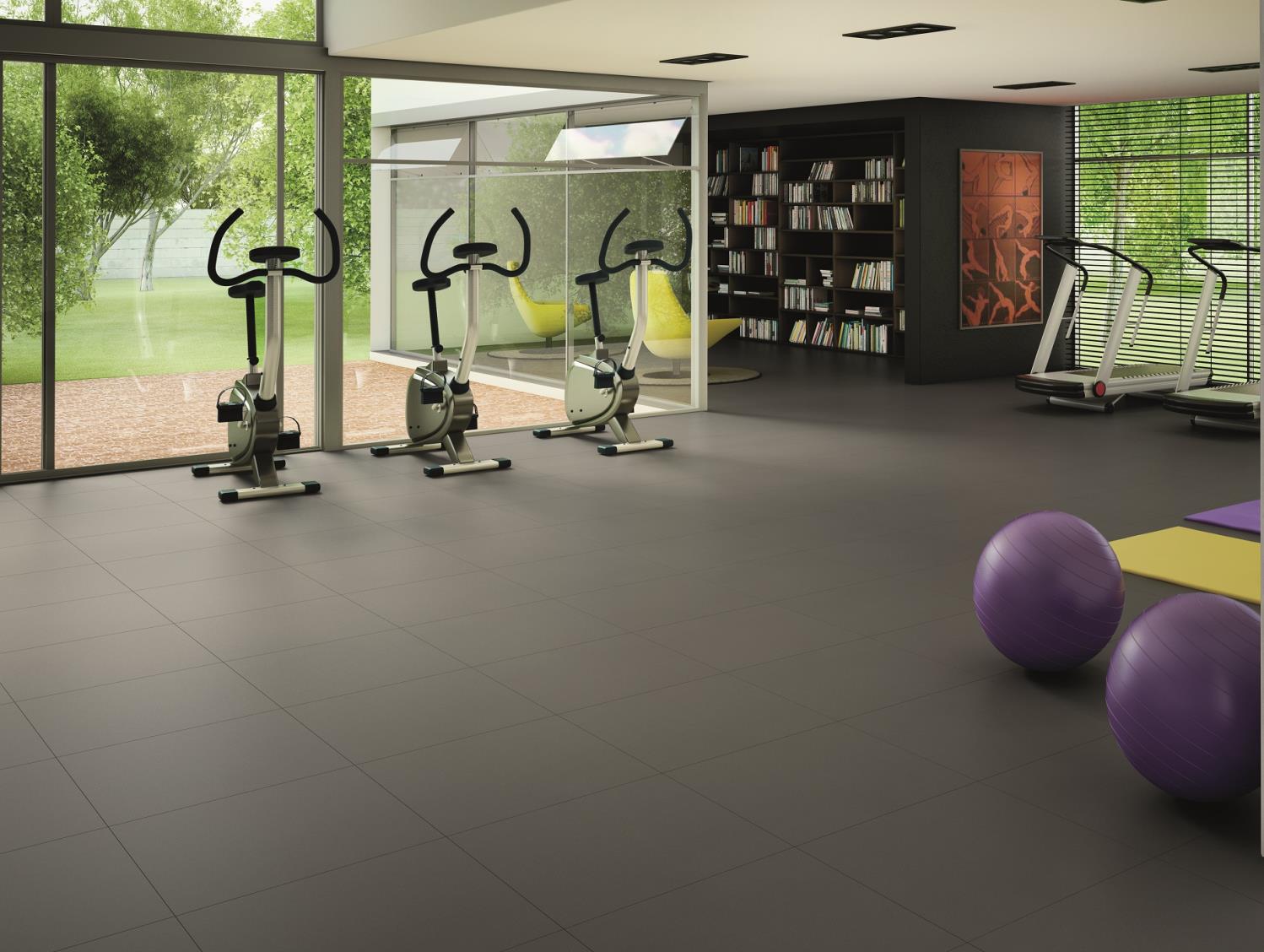 PRINCIPAIS CONSUMIDORES
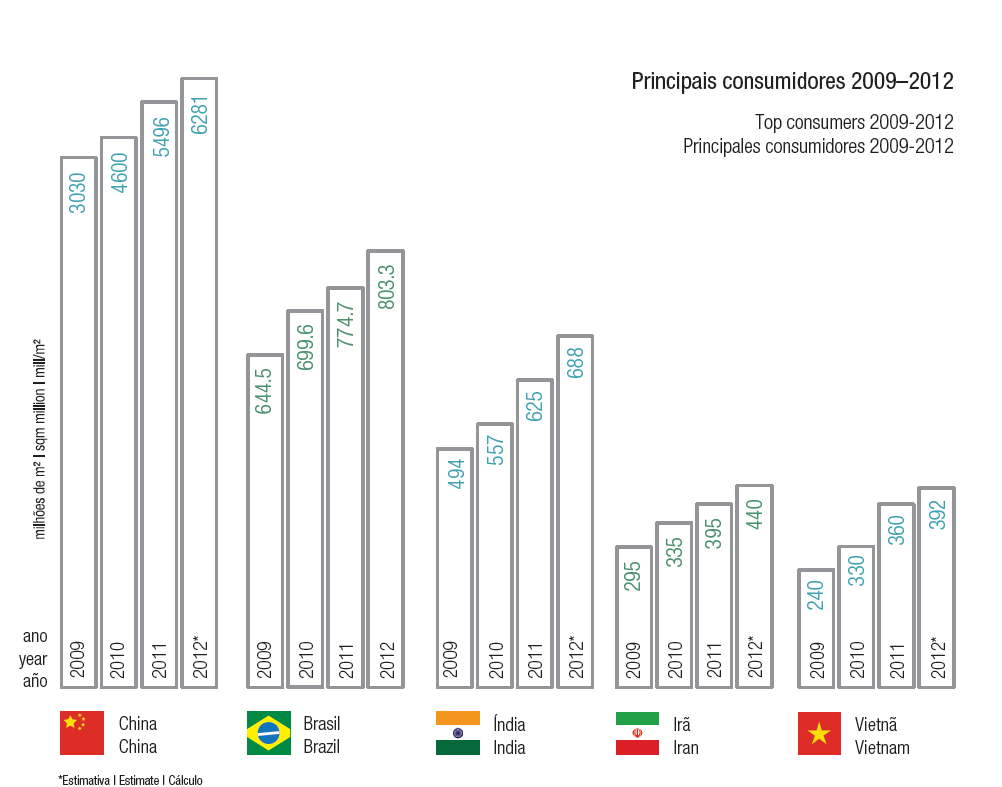 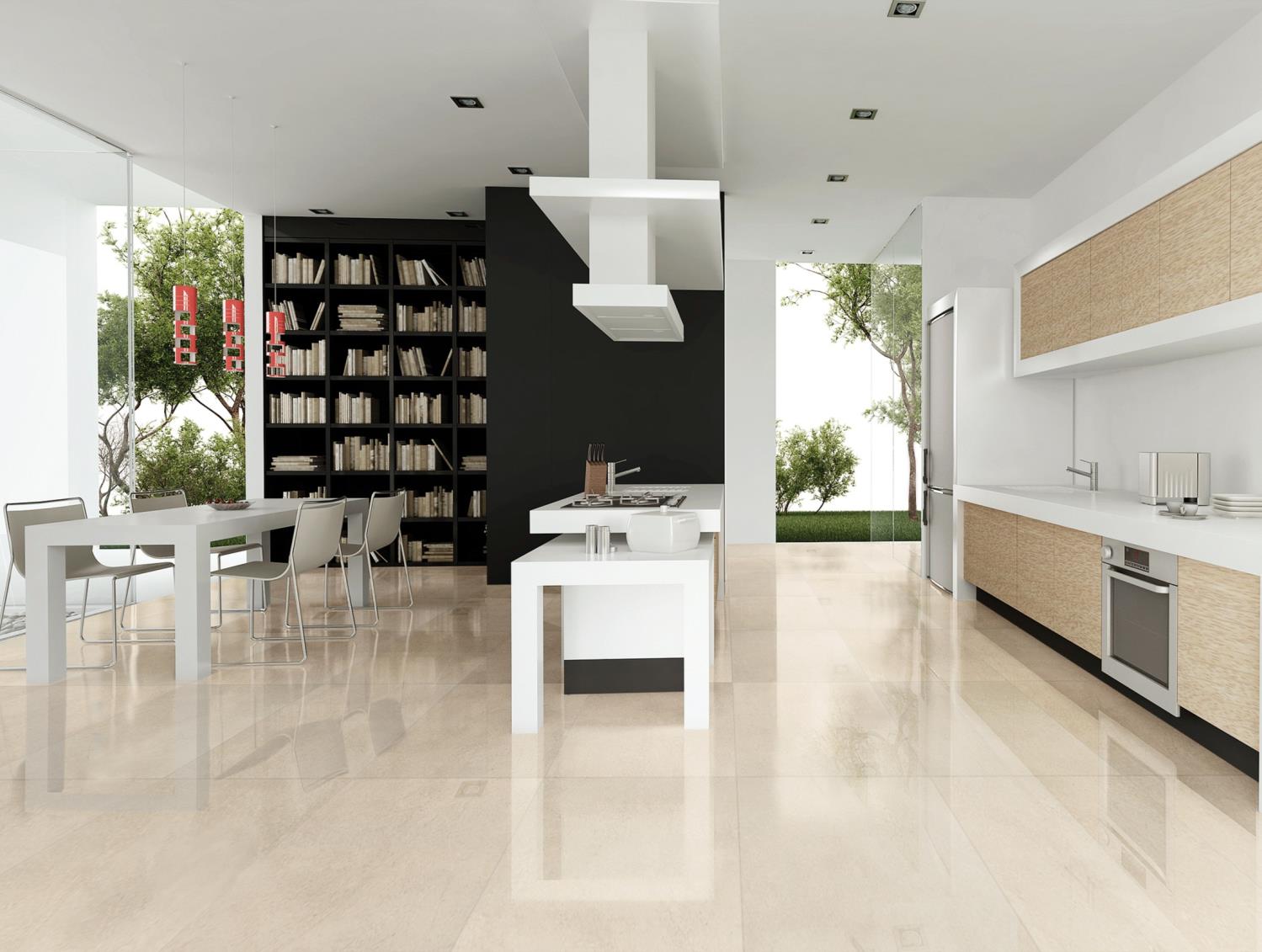 PRINCIPAIS EXPORTADORES
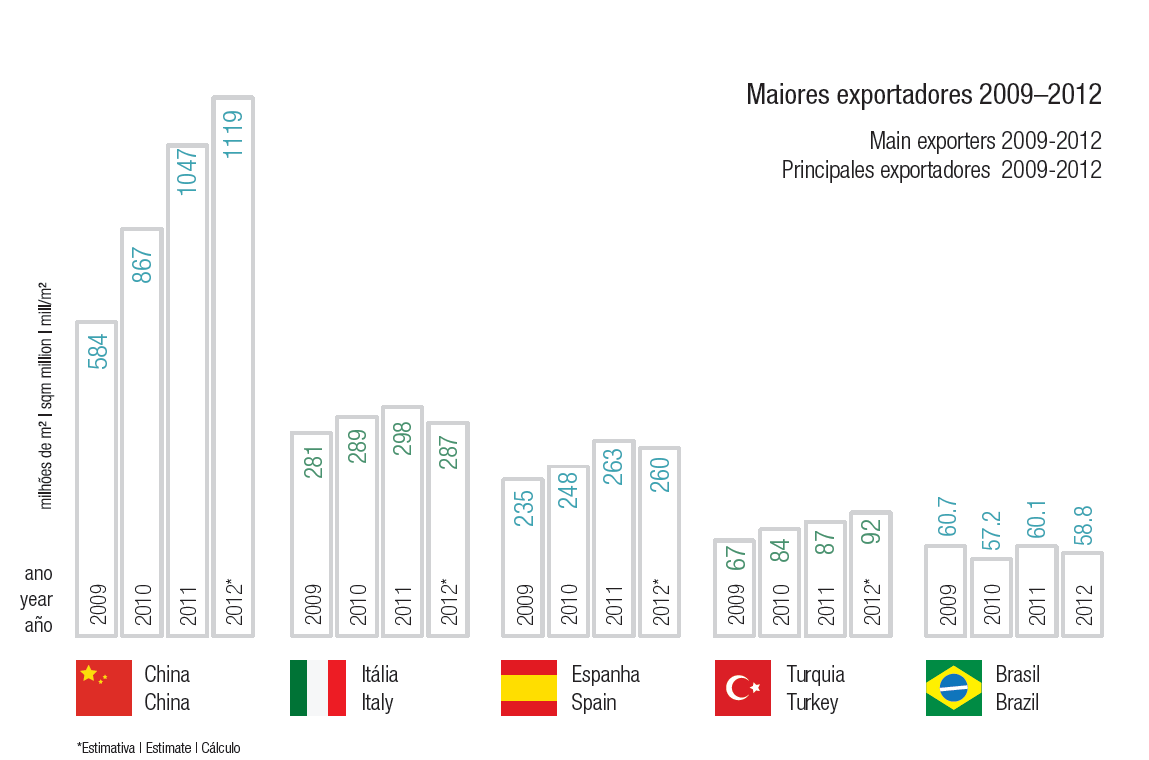 Alcançou o patamar de 3º maior exportador em 2001
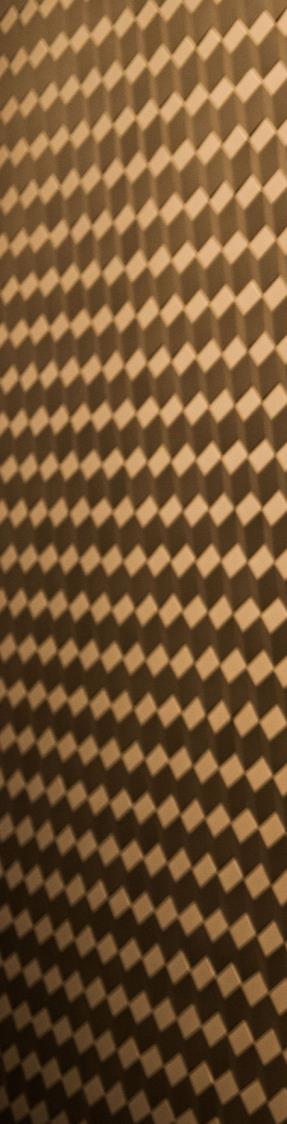 DESTINOS DAS EXPORTAÇÕES BRASILEIRAS
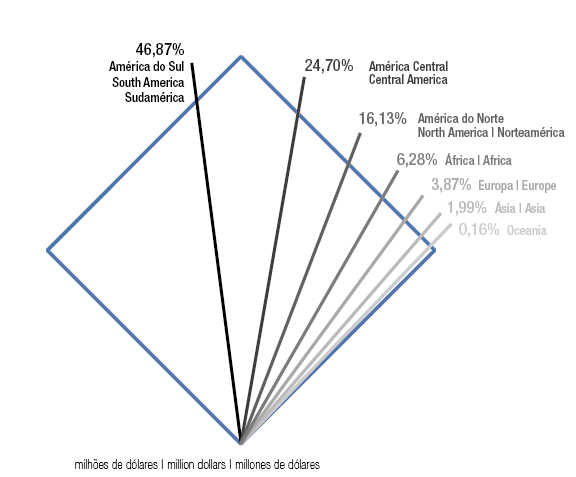 46,50%
26,88%
14,90%
6,27%
3,37%
1,91%
0,17%
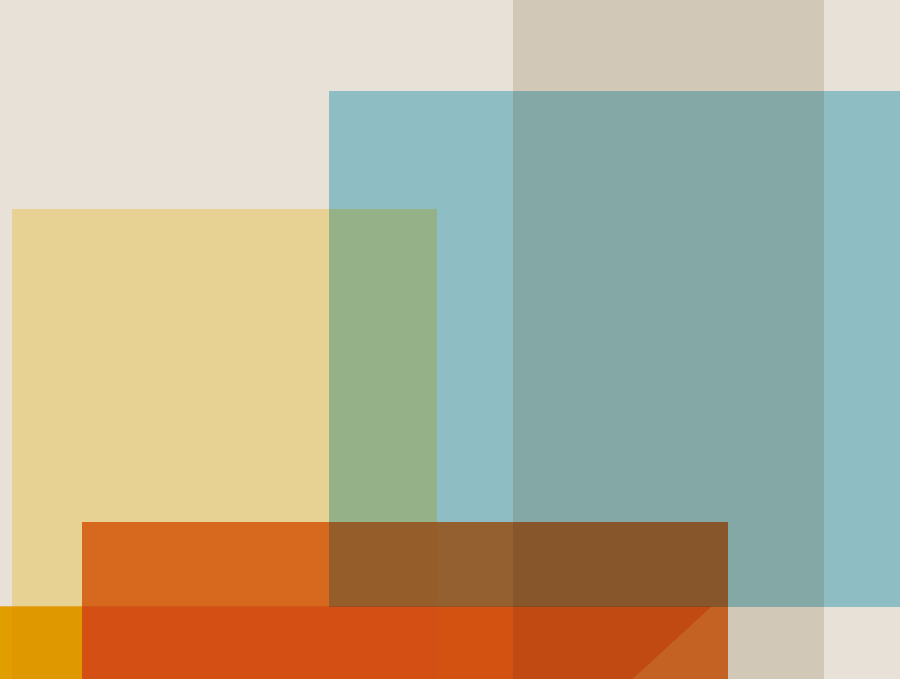 IMPORTÂNCIA DO SETOR PARA A ECONOMIA
Indústria presente em 16 Estados brasileiros

Capital eminentemente nacional 
200 mil postos de trabalho ao longo da cadeia produtiva

Tradição no consumo da cerâmica pelo mercado brasileiro 

Indústria brasileira de revestimentos cerâmicos é uma das principais protagonistas no mercado mundial do segmento
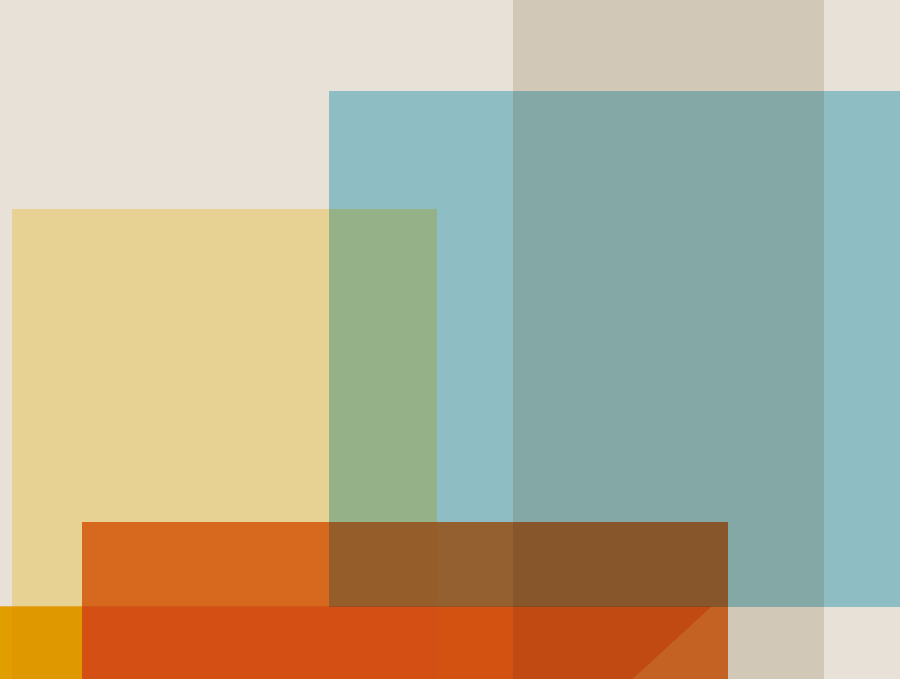 PLANO ESTRATÉGICO DA ANFACER
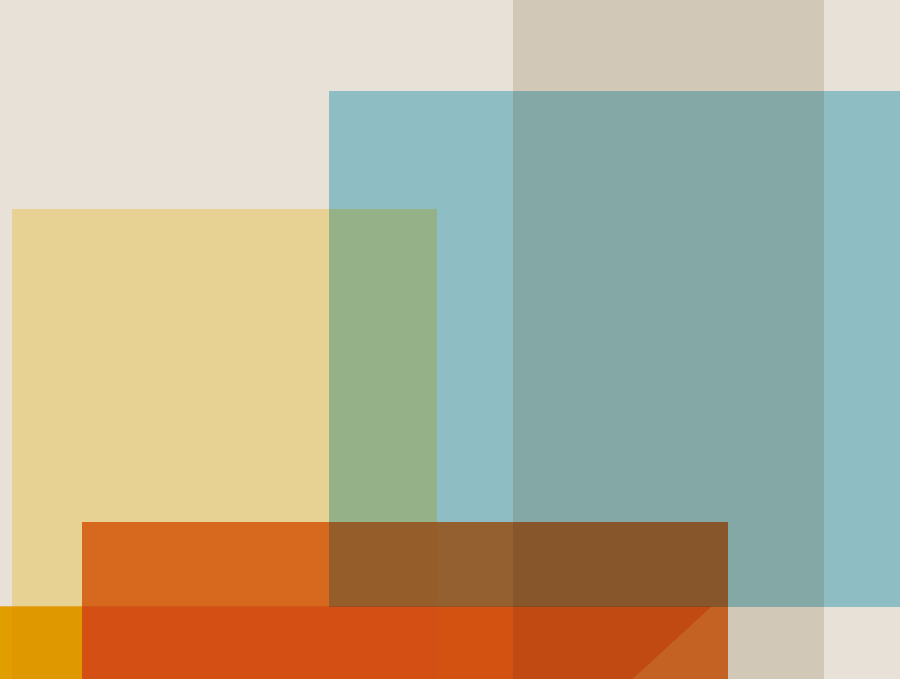 PLANO DE INTERNACIONALIZAÇÃO
PROCESSO DE INCORPORAR À IDÚSTRIA BRASILEIRA DE REVESTIMENTOS CERÂMICOS CONCEITOS DE COMPETÊNCIA E COMPETITIVIDADE GLOBAIS
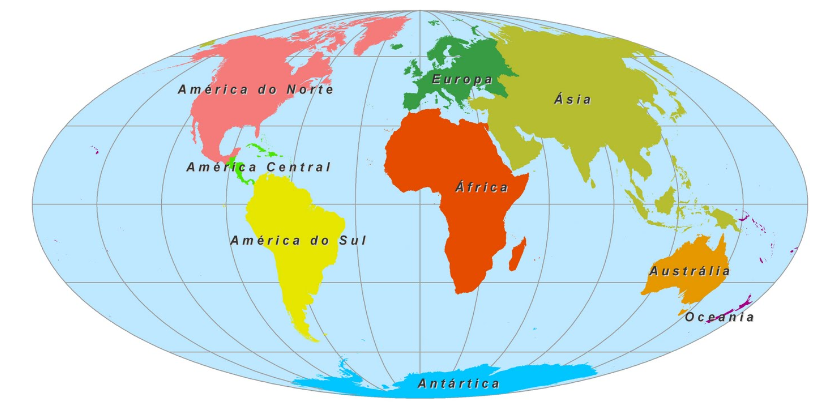 - Exportar é um subproduto do processo de internacionalização
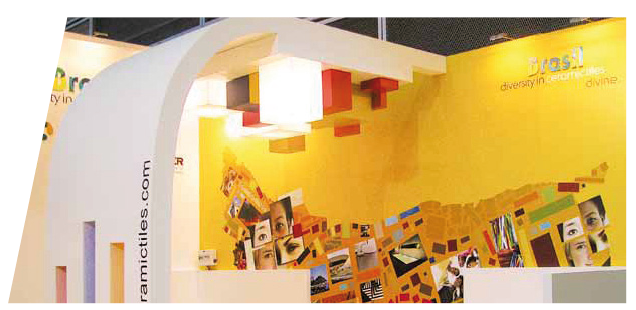 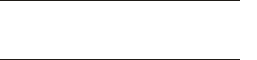 ANFACER
Participação nos principais
eventos internacionais do setor
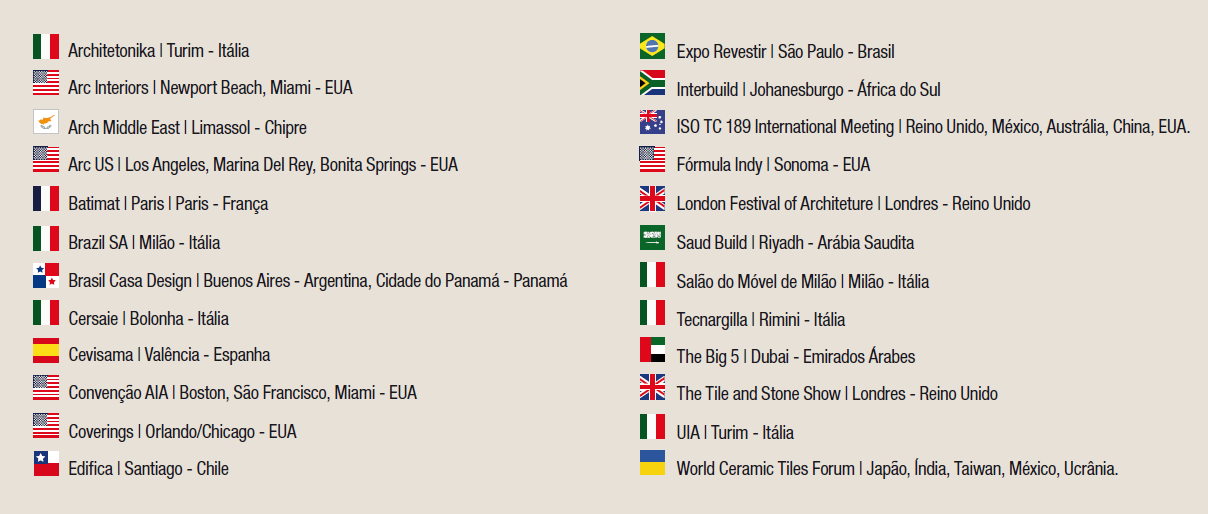 BRAZIL  S/A
Milan – Italy
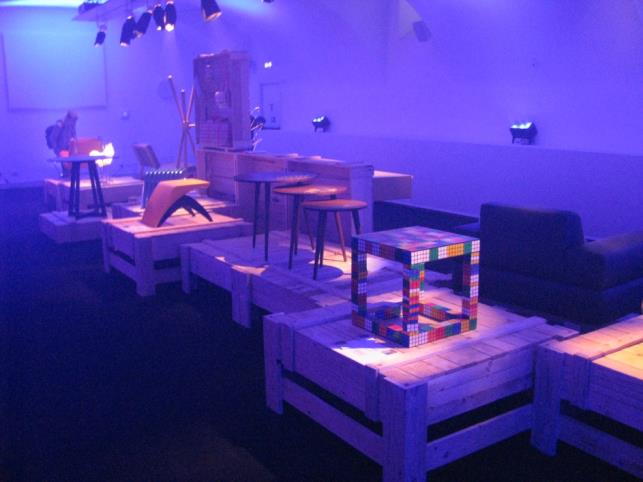 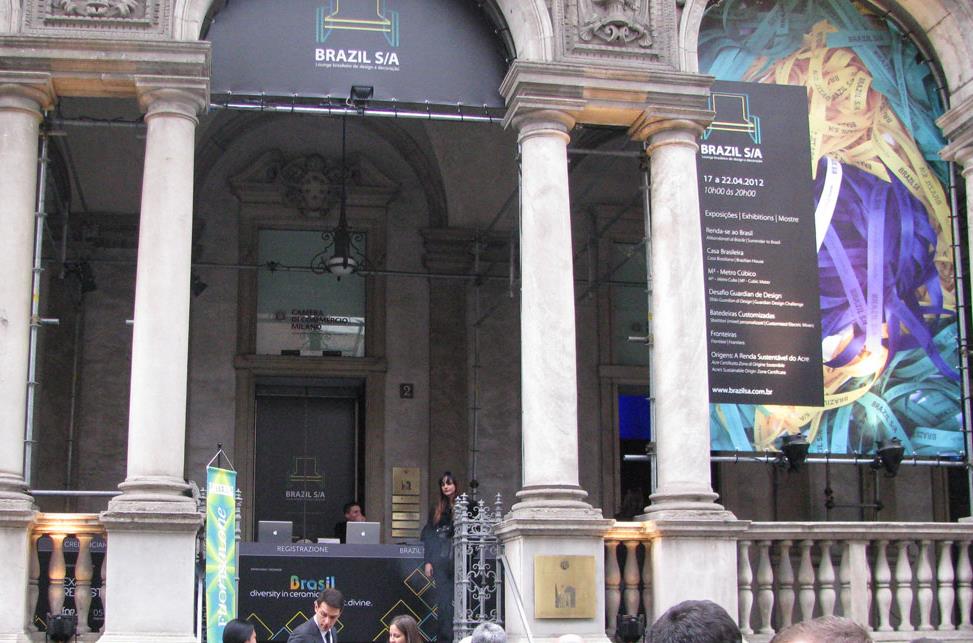 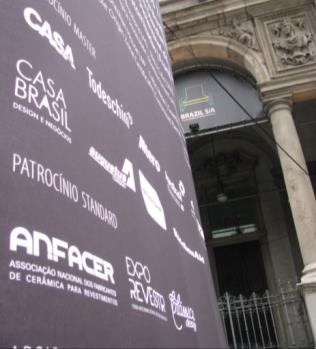 COVERINGS
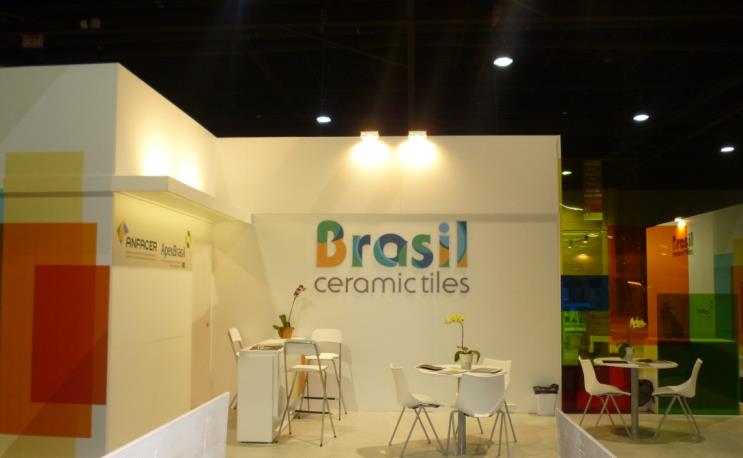 Orlando – United States
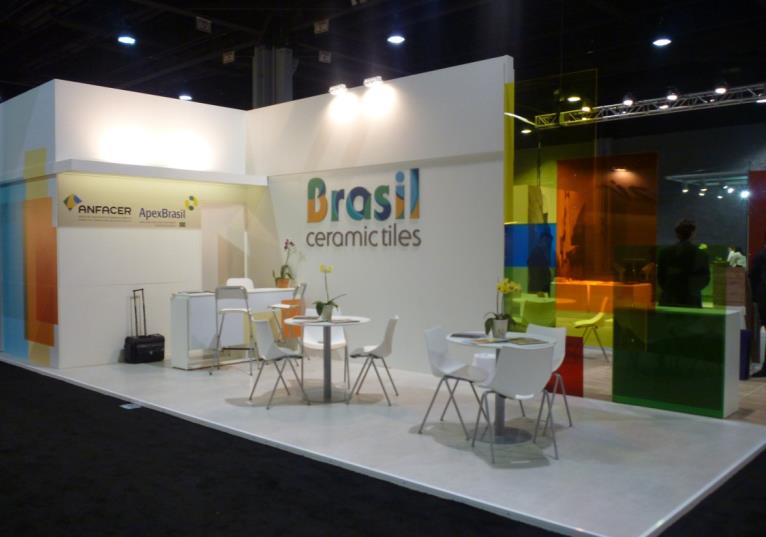 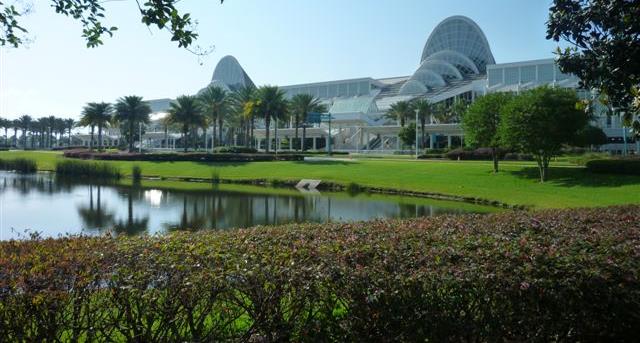 CEVISAMA
Valencia - Spain
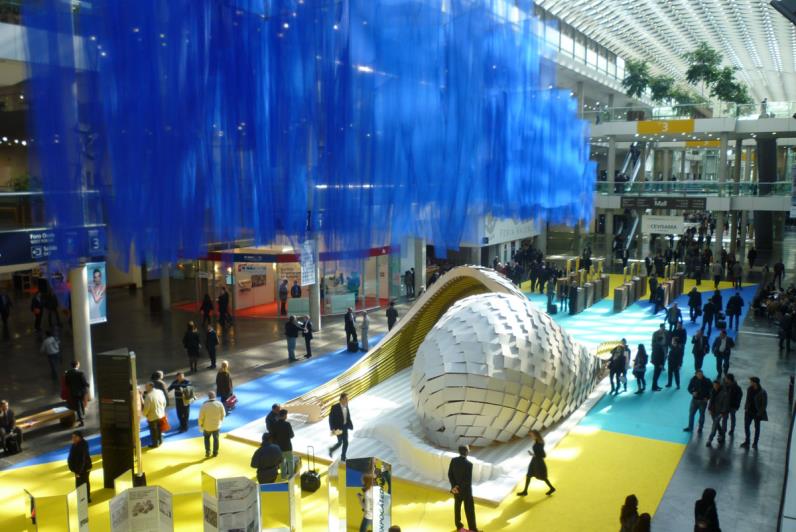 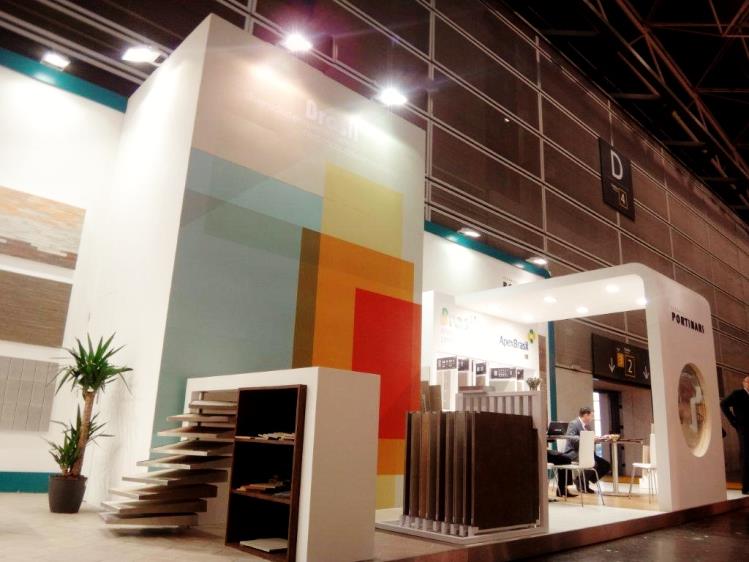 ARC US
California / Middle East / Bonita Springs / Marina Del Rey
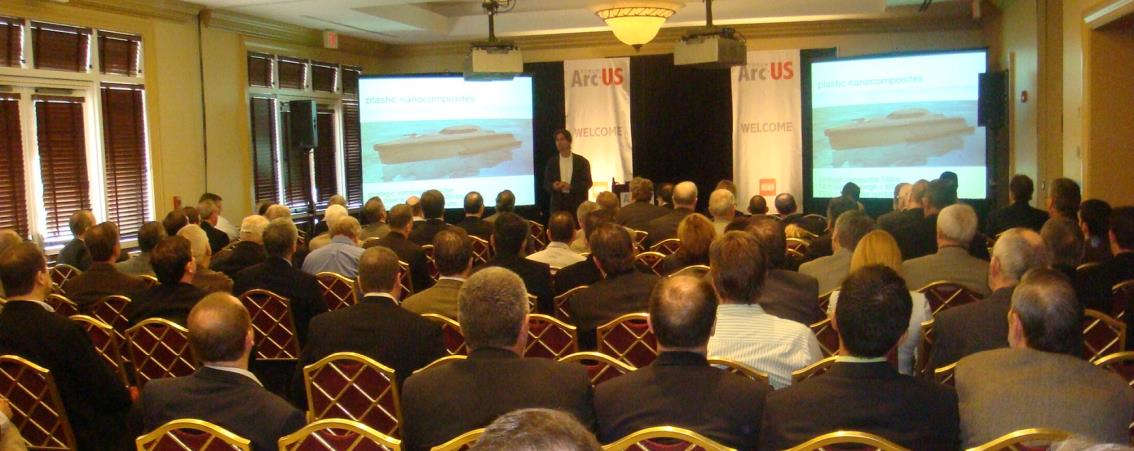 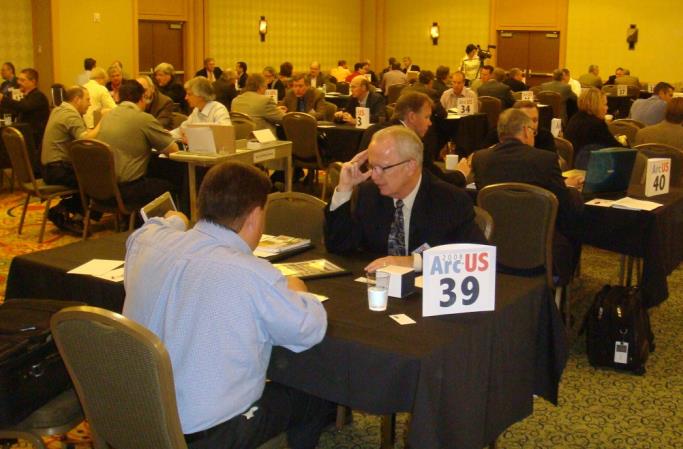 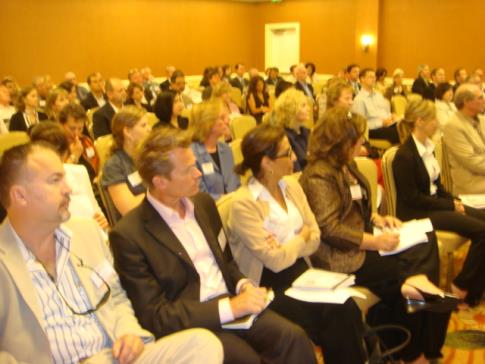 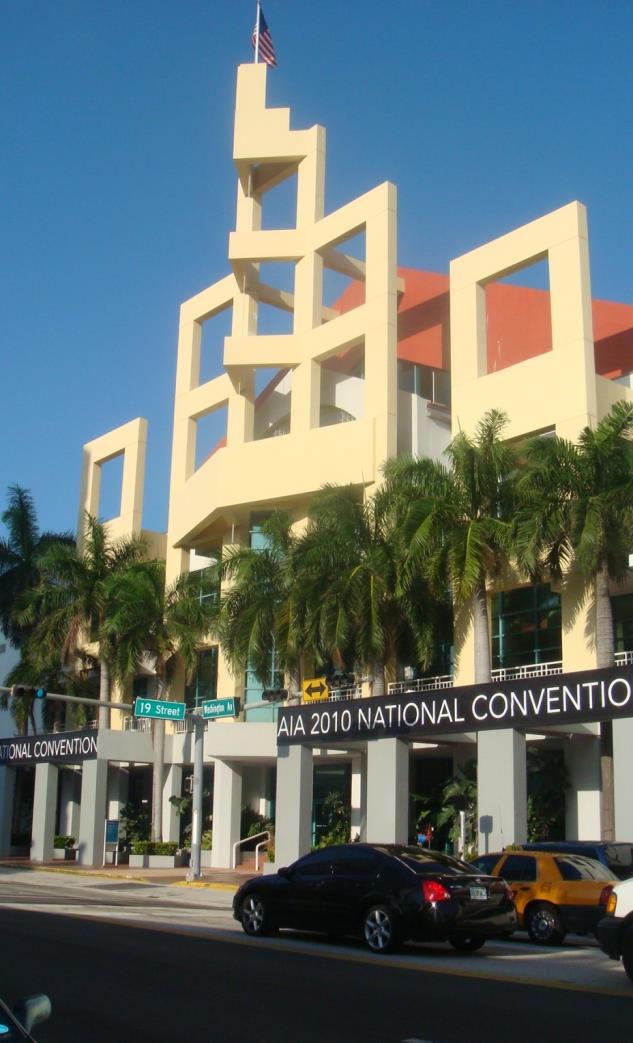 AIA
Miami, Boston, San Francisco
United States
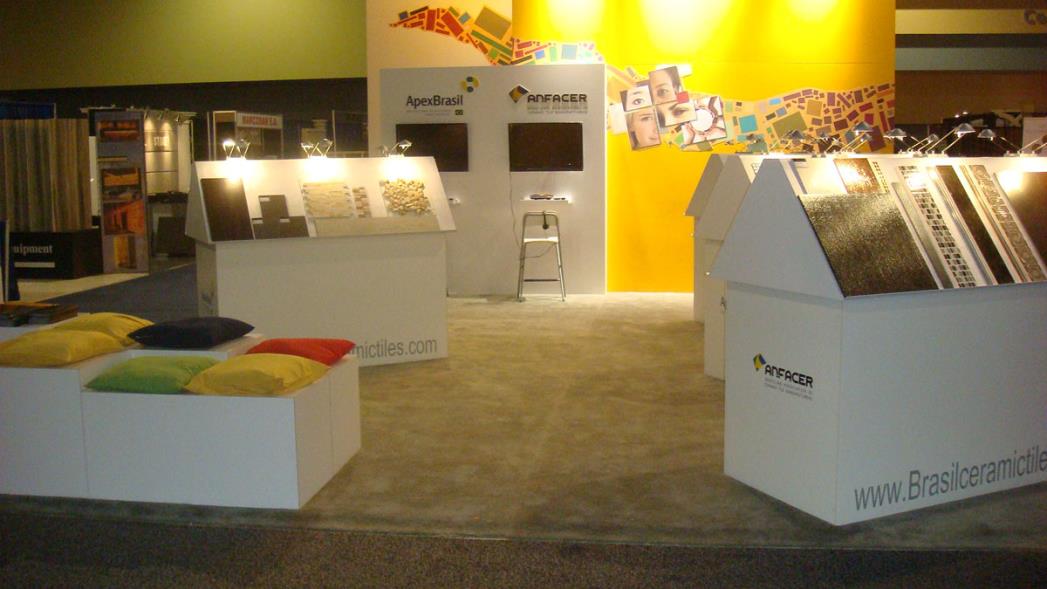 Big 5
Dubai
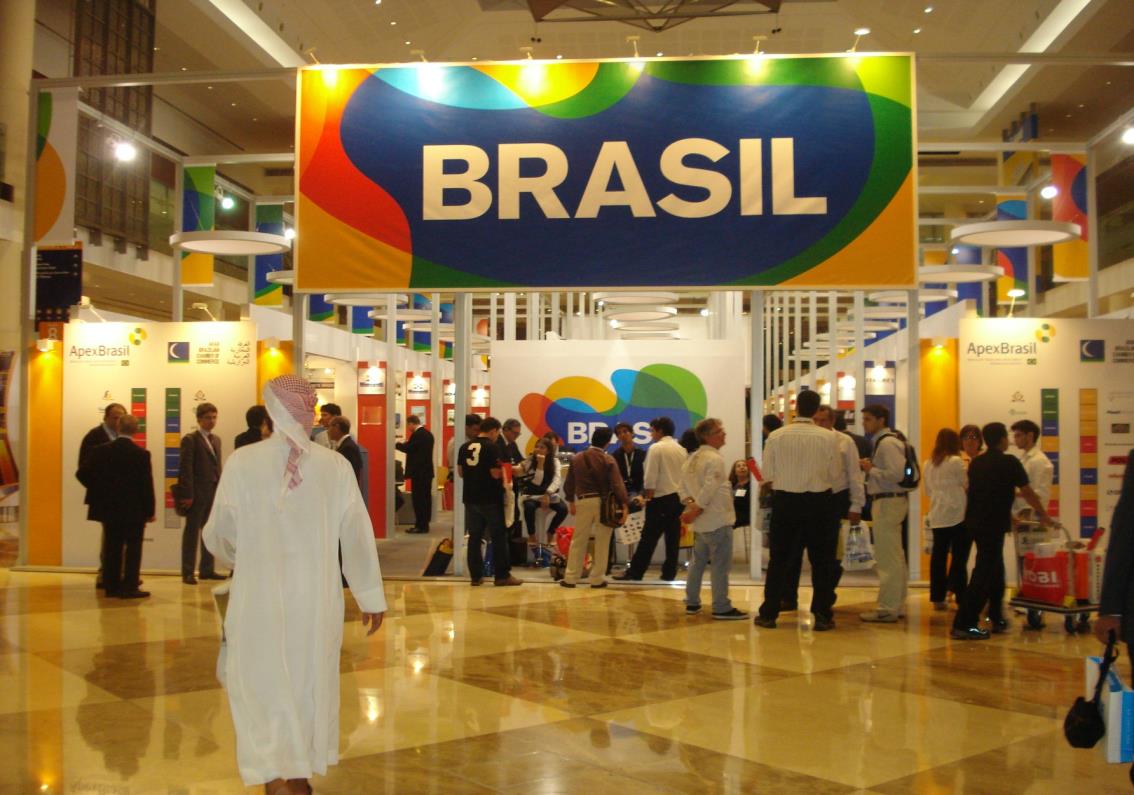 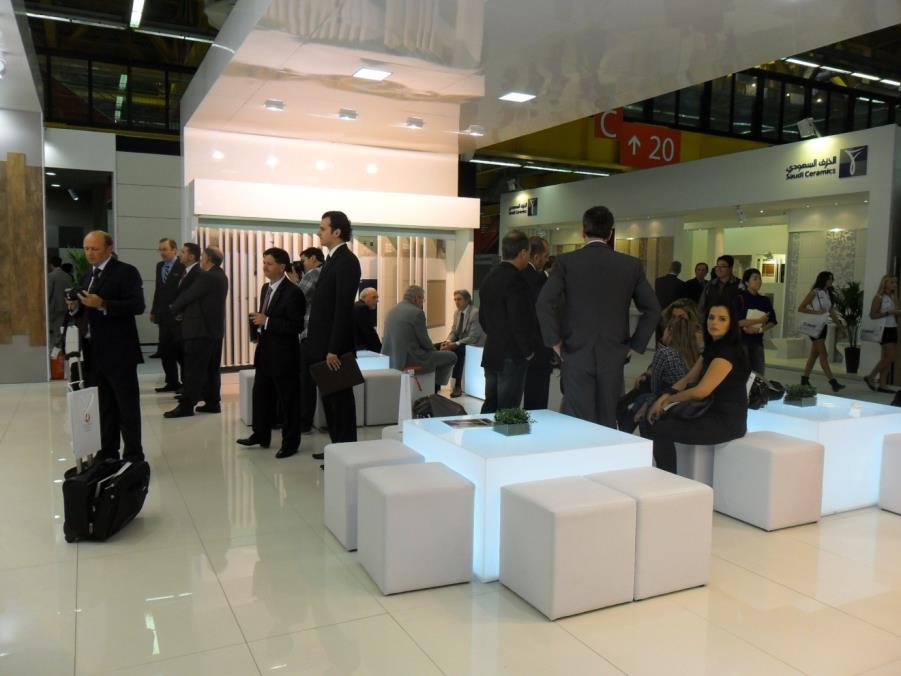 Cersaie
Bologna – Italy
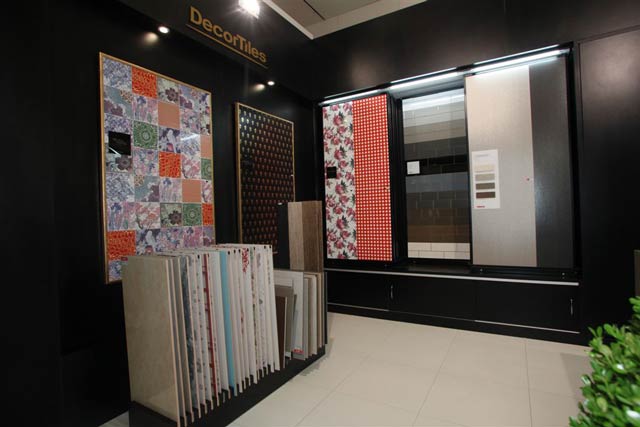 BCTE
BCTE – Brazilian Ceramic Tiles Experience / Miami-EUA
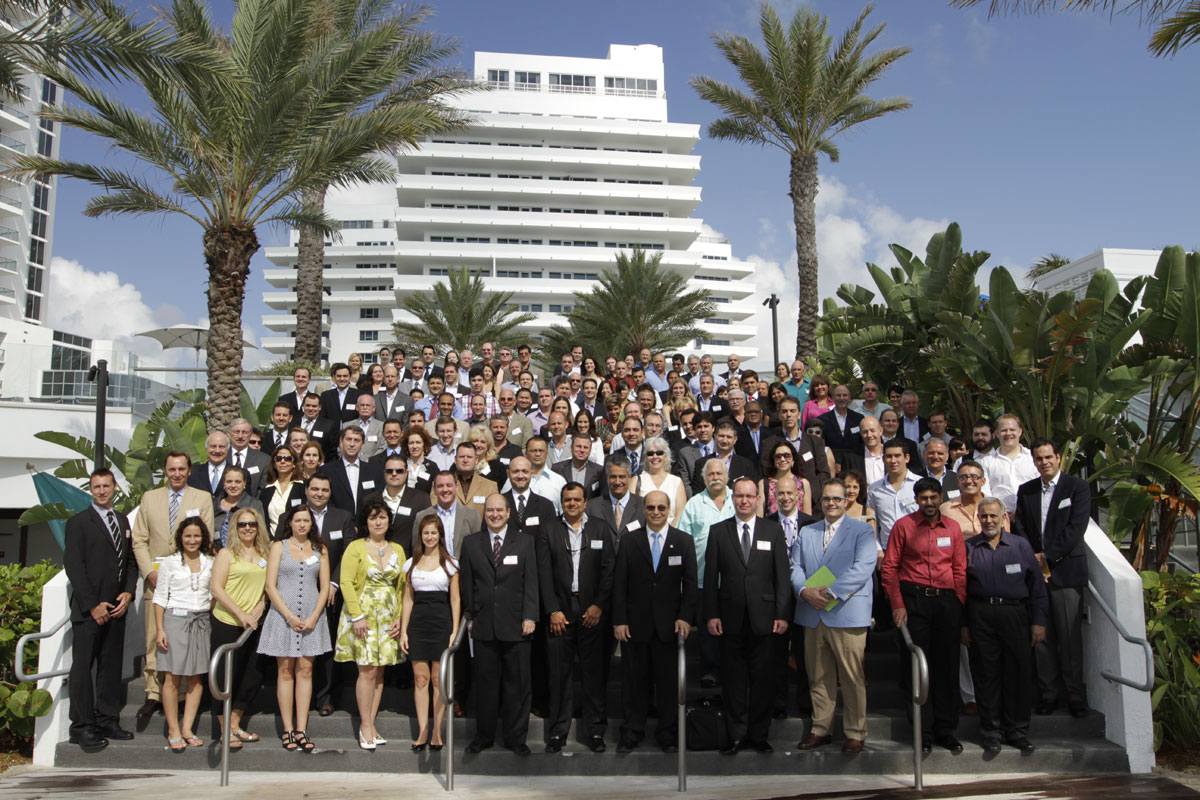 UIA / Architektonika
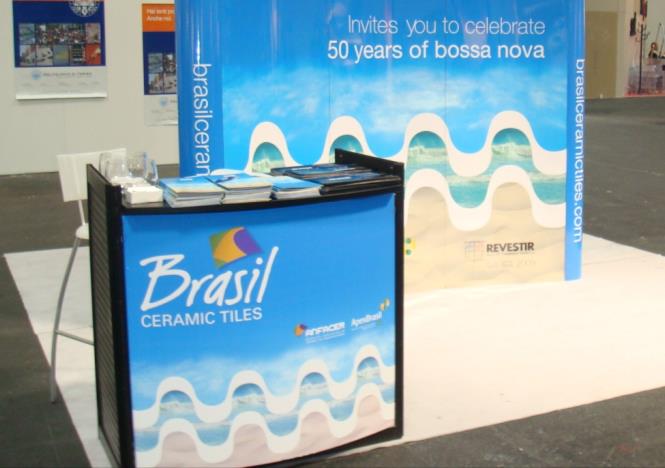 Torino - Italy
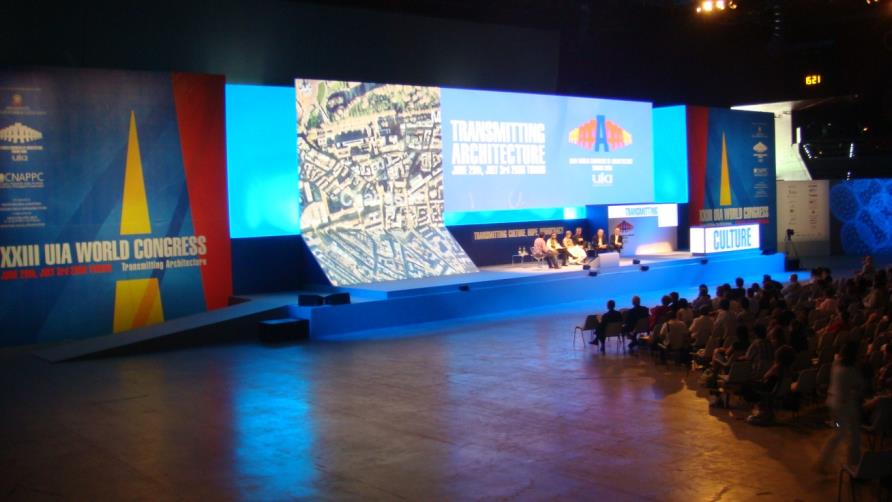 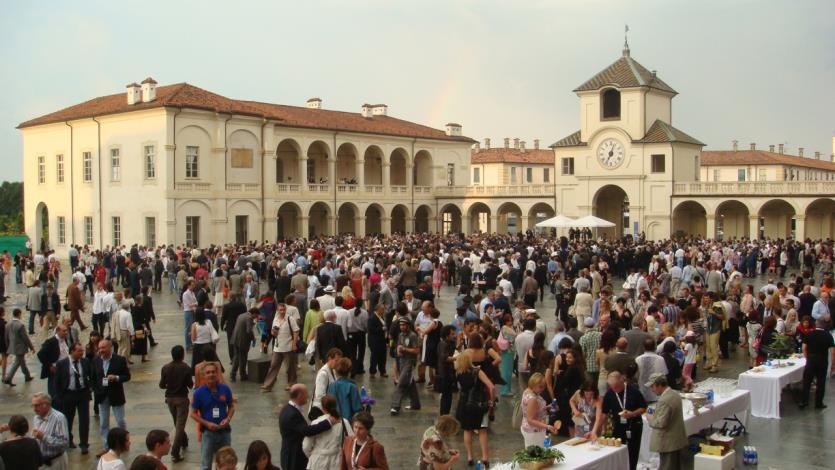 Batimat Expovivienda
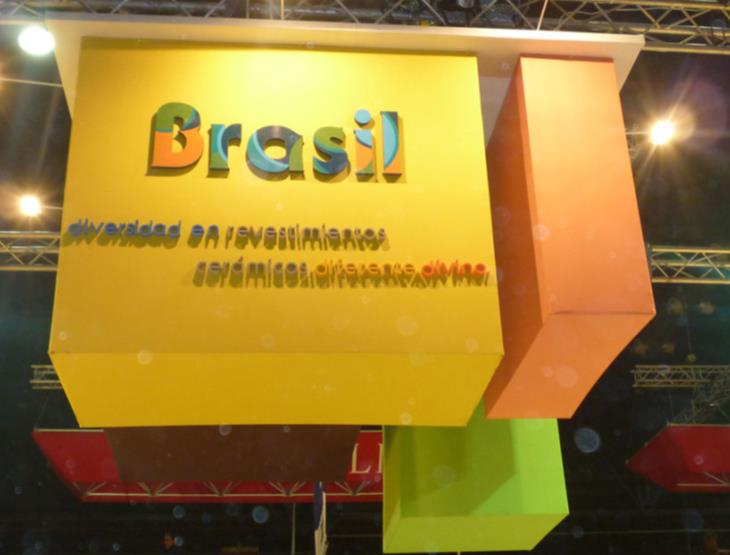 Buenos Aires – Argentina
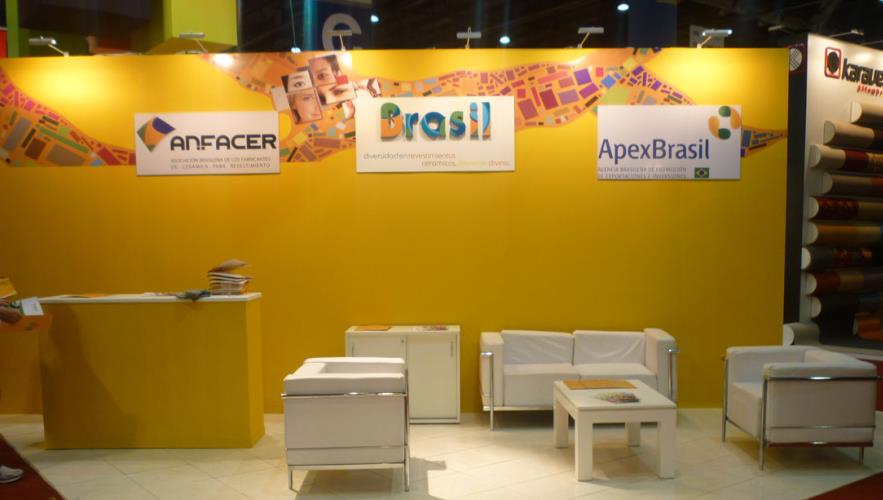 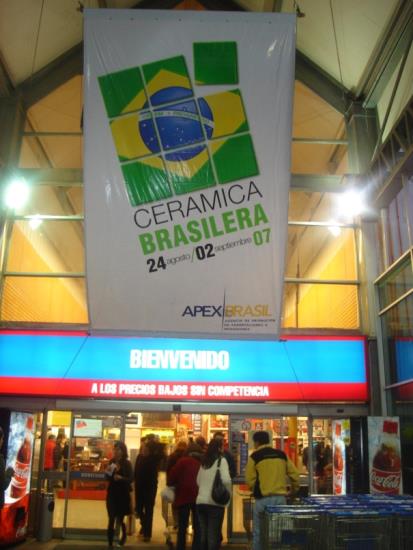 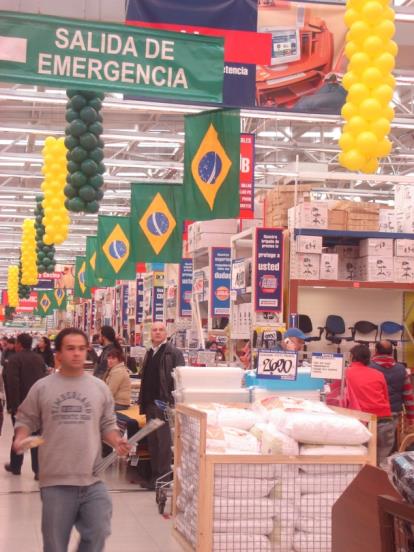 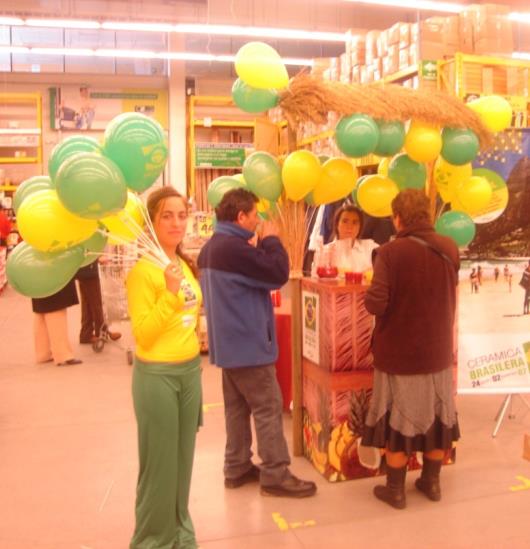 CHILE
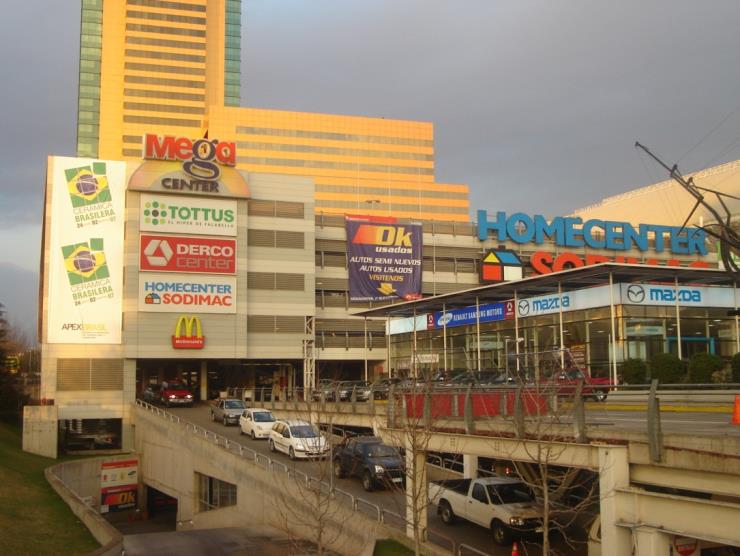 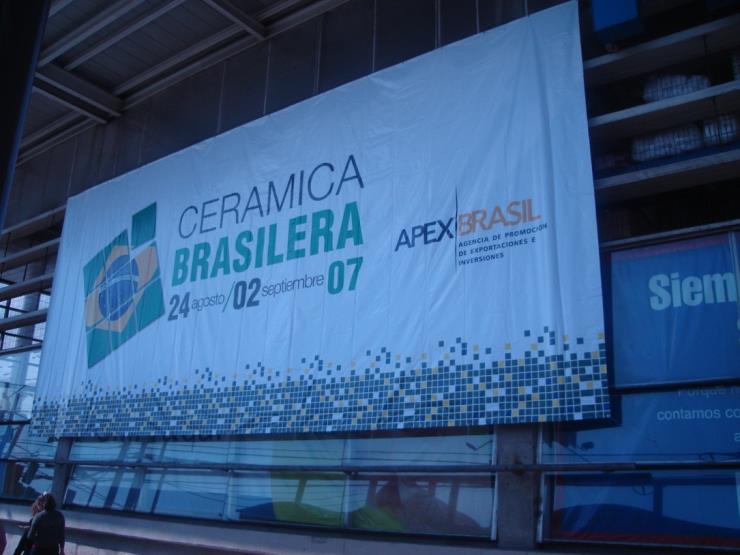 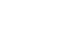 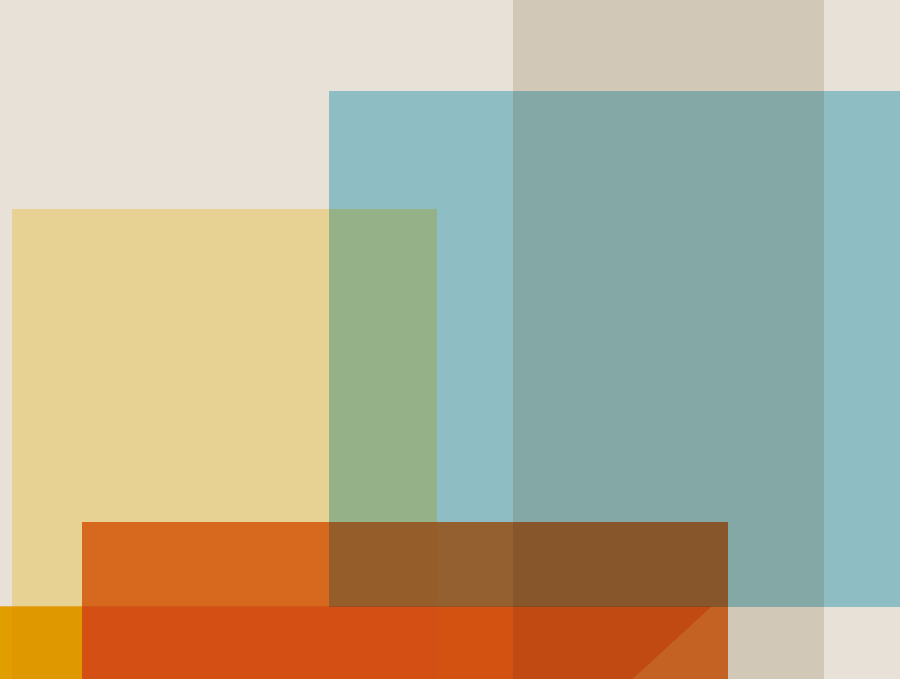 ESTRATÉGIAS SETORIAIS
1 - Modernização de processos e produtos: principal vetor foi a unificação da matriz energética (gás natural)

2 - Promoção comercial: criação da EXPO REVESTIR (um dos 3 mais importantes eventos de negócio do setor no mundo); parceria Apex Brasil

3 – Certificação: criação do CCB – Centro Cerâmico do Brasil (órgão certificador oficial do setor/ credito ao Inmetro) para adequação às normas internacionais 
4 - Fortalecimento institucional do setor: presença permanente em todos os fóruns de interesse da indústria; articulação com entidades e órgãos governamentais; ação ativa na cadeia da construção civil
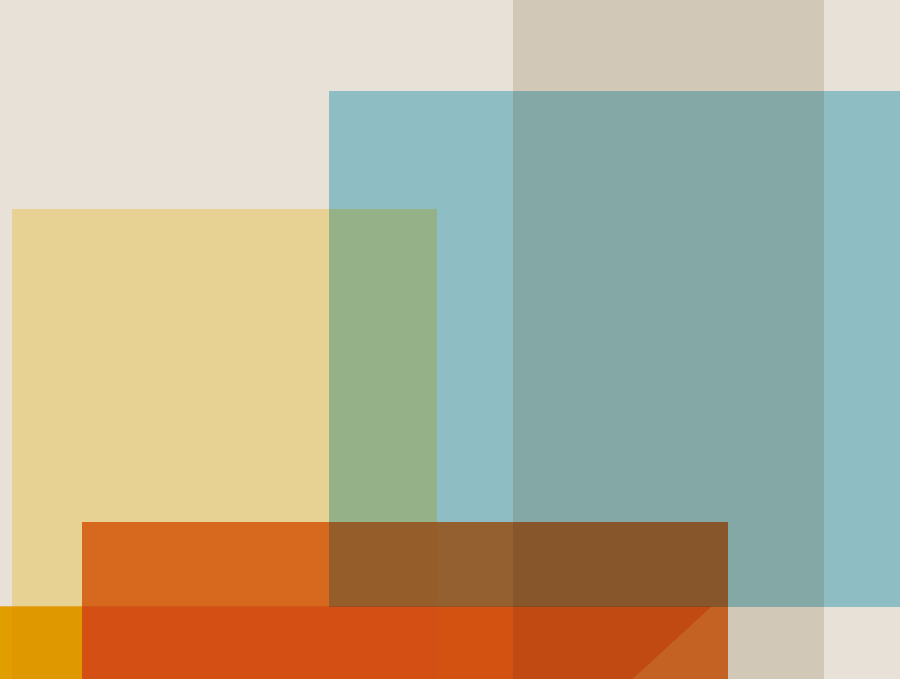 MODERNIZAÇÃO DE PROCESSOS E PRODUTOS
Unificação da matriz energética em torno do gás natural: 

Transferência para uma matriz limpa, uniforme e competitiva 

Modernização e atualização do parque fabril

Implantação de novas linhas de produção (criação da indústria do porcelanato)

Ganhos em competitividade, elevando a indústria nacional a grande protagonista mundial do setor

A partir de 2003/2005 o preço do gás natural começou a minar a competitividade do setor
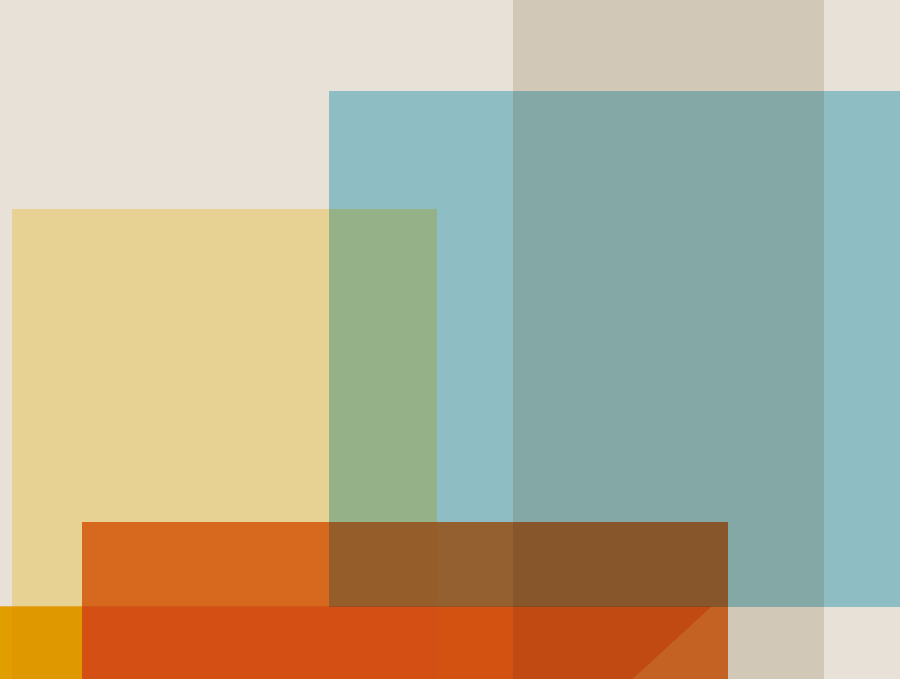 MATRIZ ENERGÉTICA

-    Evolução do Custo do GN
Comparativo X concorrentes internacionais
Dados do setor (exportação e importação)
Aspectos essenciais da cadeia produtiva
Complexidade da cadeia amplia focos de atenção e enseja grandes esforços na coordenação institucional à ANFACER
Mineração
Extração de Matérias Primas
Montante
Distribuidoras
Recursos Energéticos
Produção de Revestimentos Cerâmicos
Energia Elétrica
Gás Natural
Instituições de Fomento, Apoio e Pesquisa
Treinamento e capacitação profissional
Produtores de Bens de Capital
Máquinas & Equipamentos
Pesquisa e Desenvolvimento
Inovações
Ass. Técnica
Certificação
Produtores de Colorifícios
Insumos
Financiamento
Design
Estoque
Ass. Técnica
Distribuição
Jusante
Home Centers
Canais de 
Exportação
Revendedores de Médio e Pequeno Porte
Construtoras
Arquitetos, decoradores e especificadores
Instalação e Assentamento
Consumidor final
27
Características do Mercado
Oferta
Cadeia Produtiva
Matriz Energética
Padrão de Concorrência
Vetores Competitivos
Padrão Tecnológico
Mercado de Revestimento Cerâmico
Demanda
Flutuações do ritmo da atividade econômica (Construção Civil)
Ex. Crescimento Econômico, Nível e distribuição de Renda, Crédito Habitacional, etc.
Concorrência com produtos cerâmicos de outros países
Concorrência com produtos substitutos para revestimento
Ex.: Pedras naturais, revestimentos têxteis e de papel, vinil, borracha, plásticos (PVC), madeiras, laminados , concreto aparente, pré-fabricado ou moldado, ergamassas, etc.
Desenvolvimento e adaptação a novas aplicações 
Expansão do seu mercado tradicional (residencial e comercial) para outros projetos e obras, incluindo hotéis, aeroportos, hospitais,  projetos paisagísticos etc.
28
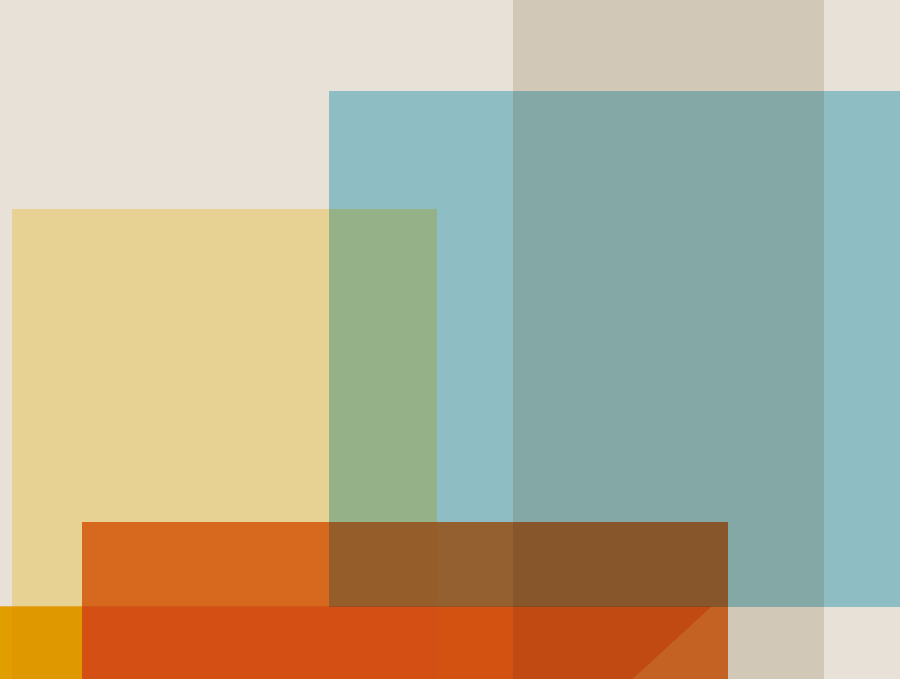 CONSUMO ENERGÉTICO DO SETOR
A disponibilidade de recursos energéticos é uma premissa básica para operação e gestão de instalações industriais, sendo por vezes o principal fator no custo de produção ao lado das matérias-primas. 

Para além do consumo de energia elétrica, associado à operação das instalações e maquinários utilizados na moagem, mistura e conformação das peças, a presença de processos de atomização (via úmida), secagem e queima nas etapas produtivas das peças de revestimento cerâmico exige grande consumo de energia, principalmente de gás liquefeito de petróleo (GLP) e gás natural (GN).
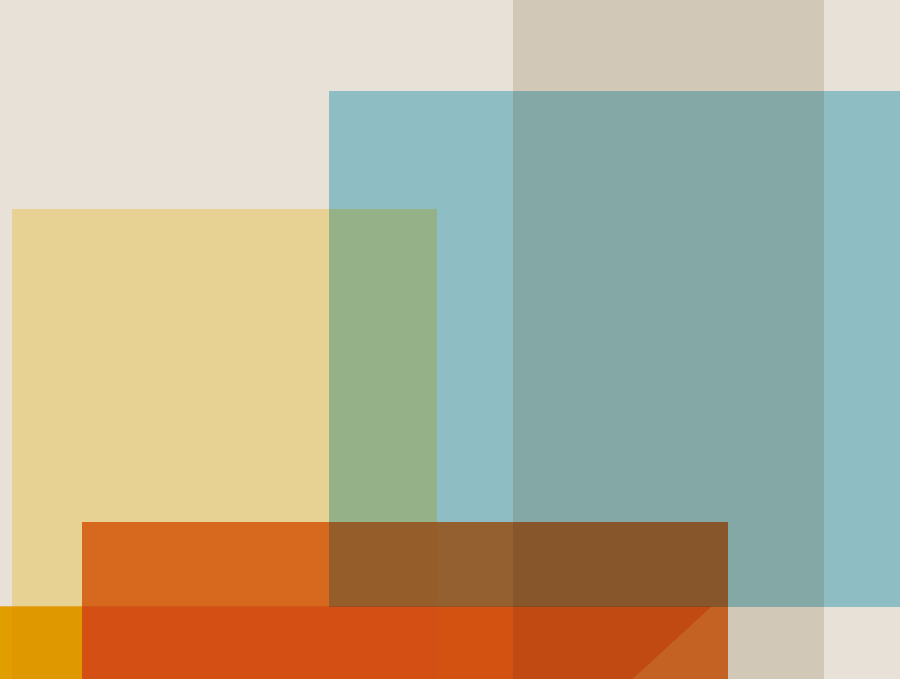 CENÁRIO ATUAL
A importância atual do gás natural para a indústria é resultante de uma estratégia de modernização tecnológica (conversão energética), conquista de competitividade e surgimento de uma indústria atualizada (produtos diferenciados e com design)

O setor cerâmico é o segundo maior consumidor de gás natural no país (segundo o BEM/ 2012 responde por cerca de 13,3% do consumo industrial brasileiro)

25% do custo do m2 da cerâmica é referente à energia, fundamentalmente o gás natural
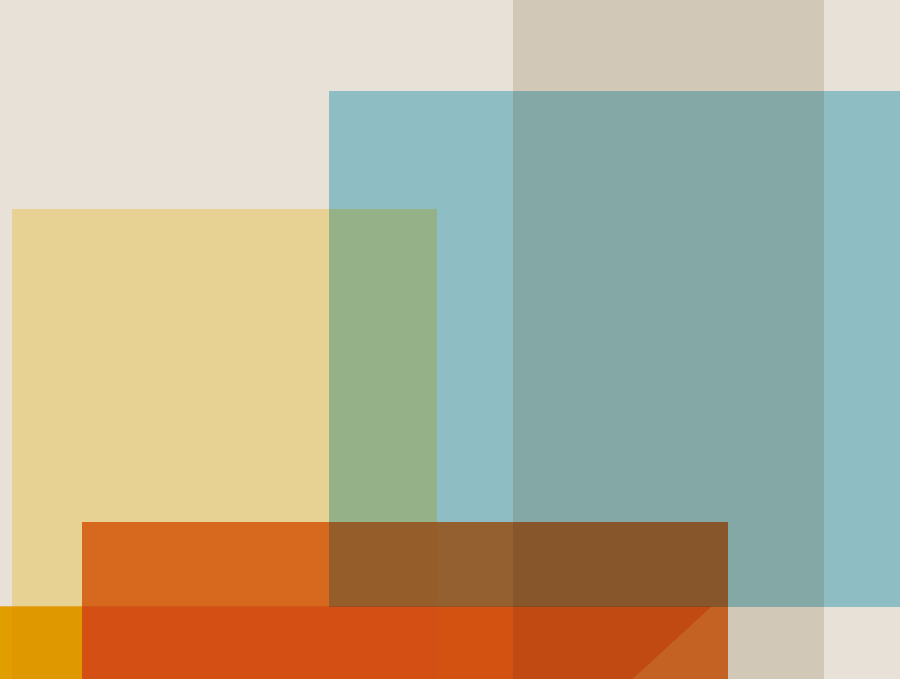 COMPARATIVO DE PREÇOS INTERNACIONAIS
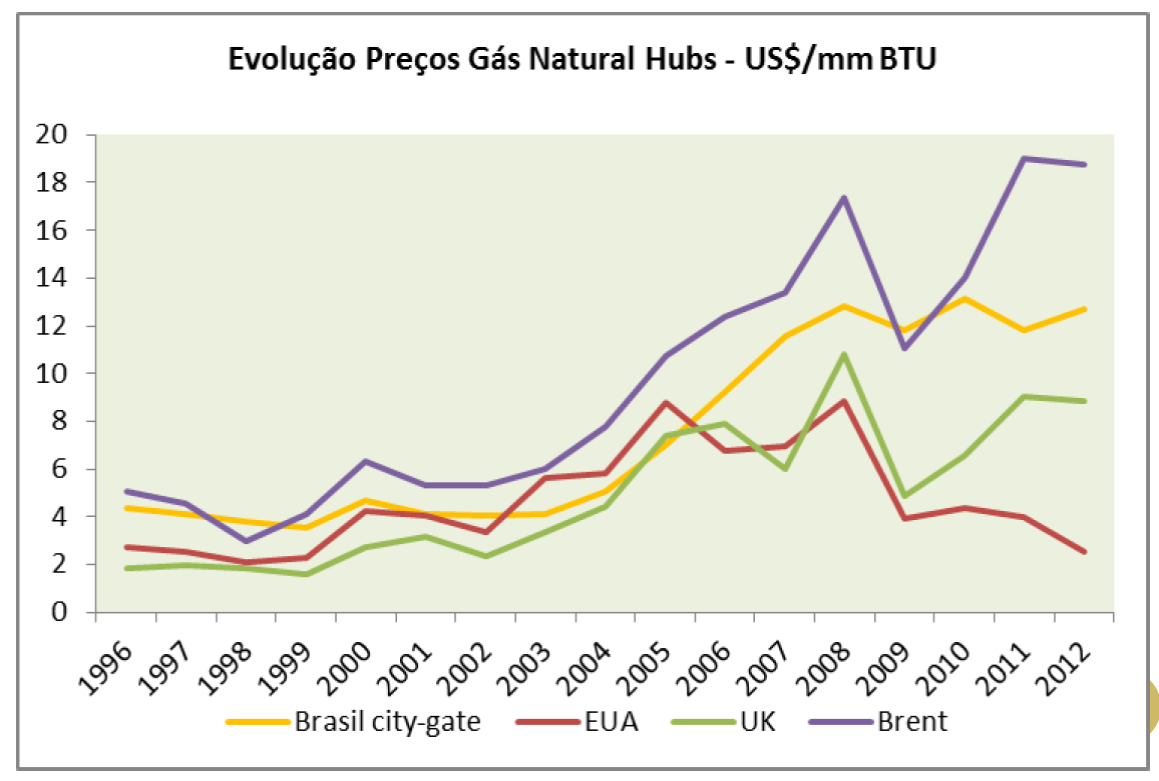 No Brasil:
Aumento de 250% entre 2004 e 2010
Inflação de 40%
Aumento da energia elétrica de 51%
Fonte: Ieda Gomes -  Energix Strategy Ltd no 14º Encontro de Energia da FIESP
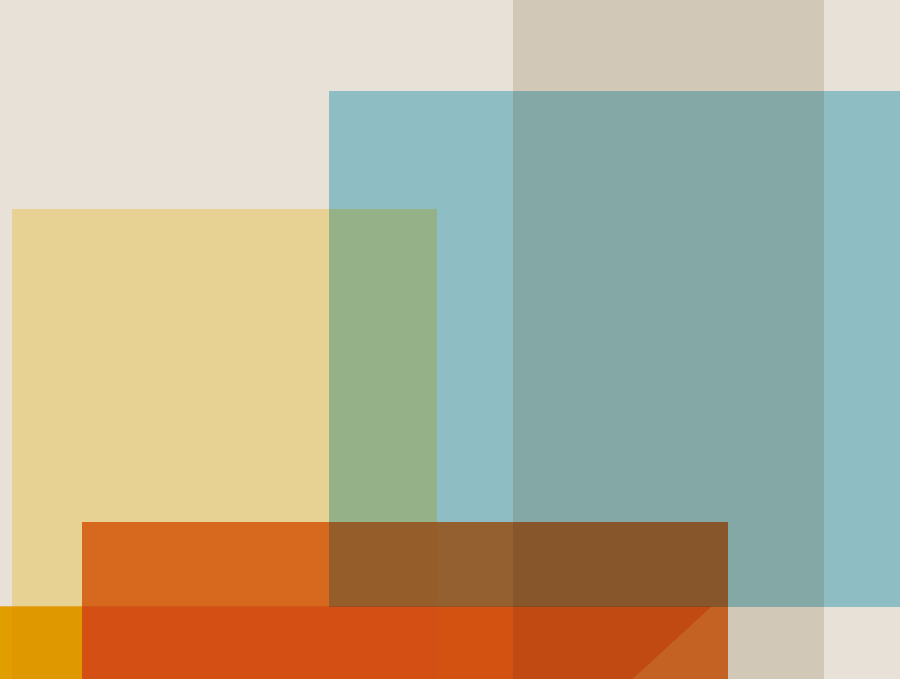 CUSTO POR REGIÃO
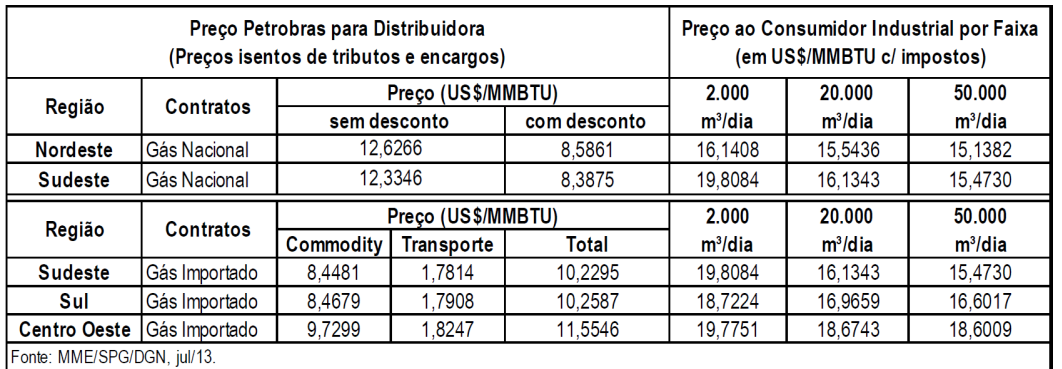 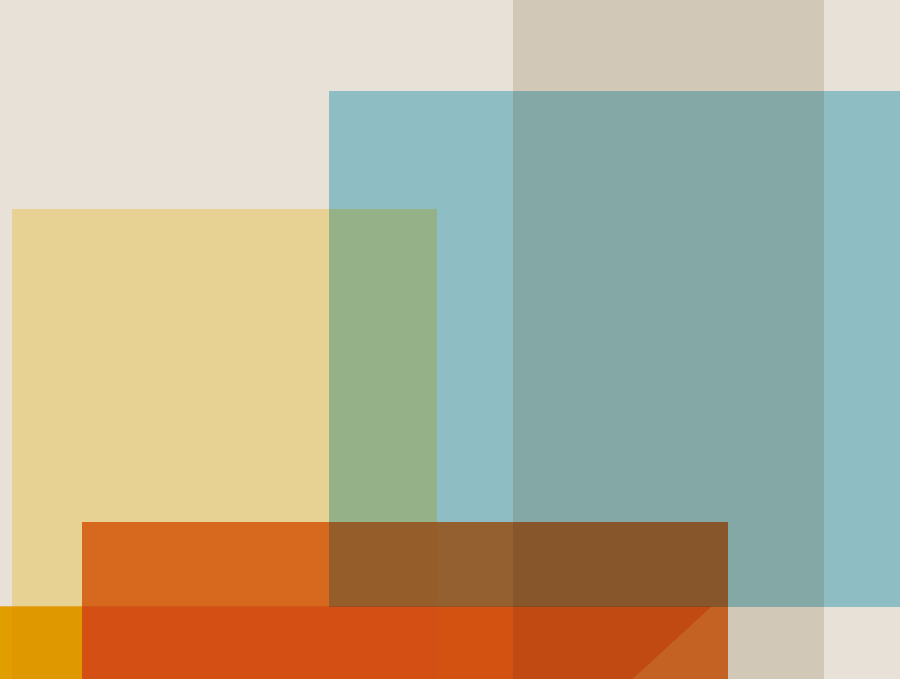 HISTÓRICO EXPORTAÇÕES PRINCIPAIS PLAYERS
O Brasil já chegou a exportar quase 30% da produção nacional. Hoje exporta cerca de 7% (a meta estratégica era exportar atualmente em torno de 40%)

Neste mesmo período a China aumentou suas exportações em mais de 4.600%
(Volume/ em milhões de m2)
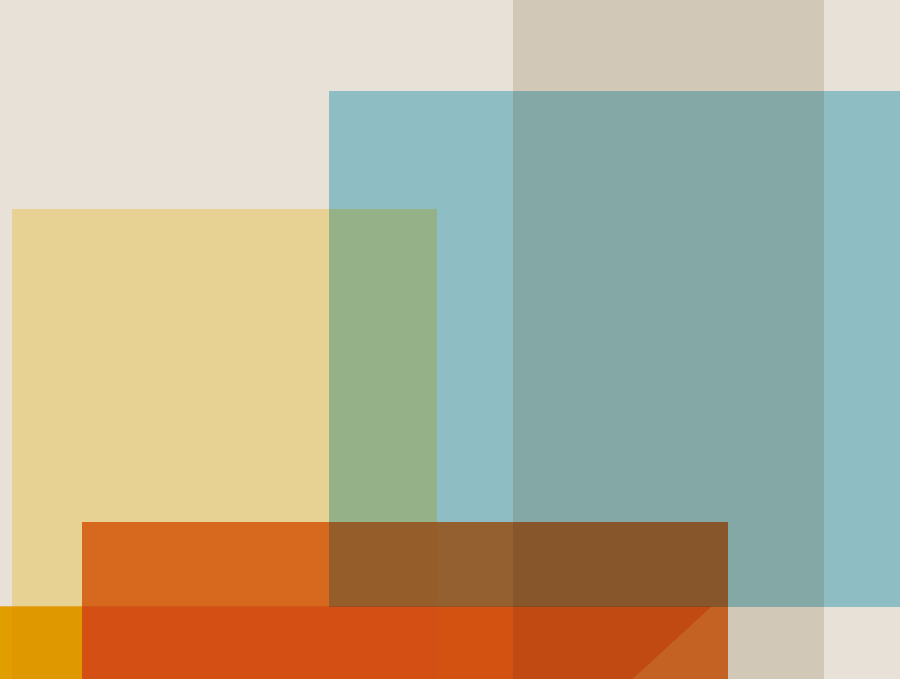 HISTÓRICO EXPORTAÇÕES BRASILEIRAS (VOLUME)
As exportações brasileiras em 2012 voltaram ao mesmo patamar de volumes exportados no ano 2000
(Volume/ em milhões de m2)
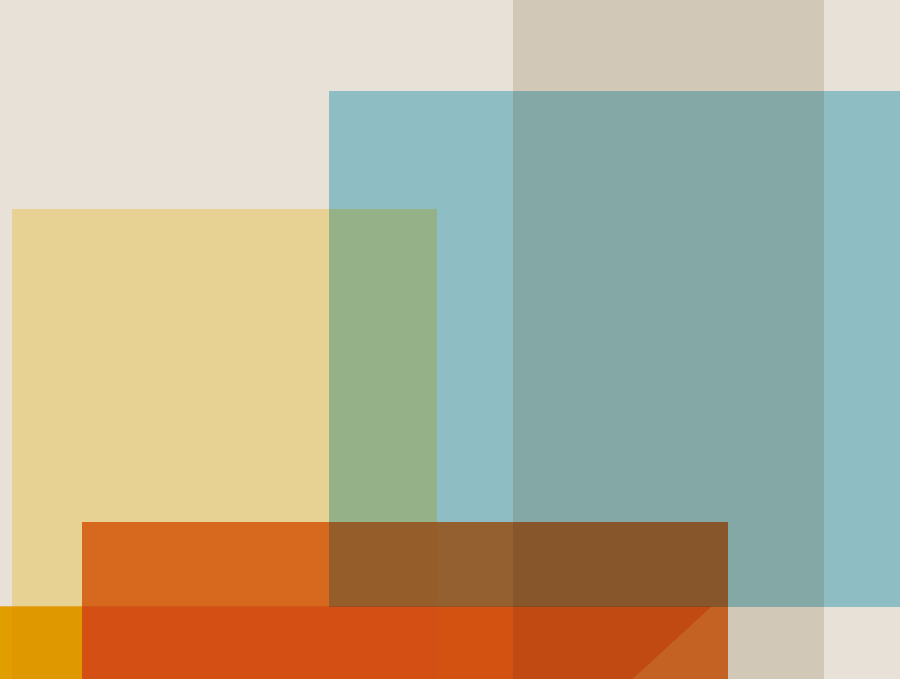 HISTÓRICO EXPORTAÇÕES BRASILEIRAS (RECEITA)
A receita (em milhões de dólares) com as exportações já foi 158% maior que a atual
(Receita/ em milhões de U$)
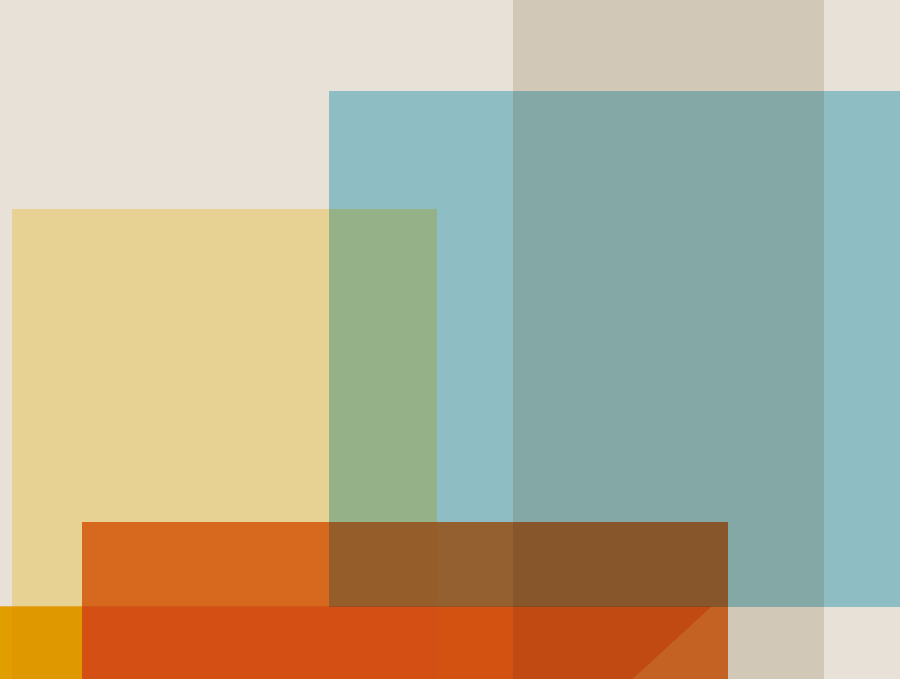 IMPORTAÇÕES BRASILEIRAS DA CHINA
9300%
As importações brasileiras de revestimentos cerâmicos provenientes da China cresceram mais de 9.300% de 2005 a 2011
9.300%
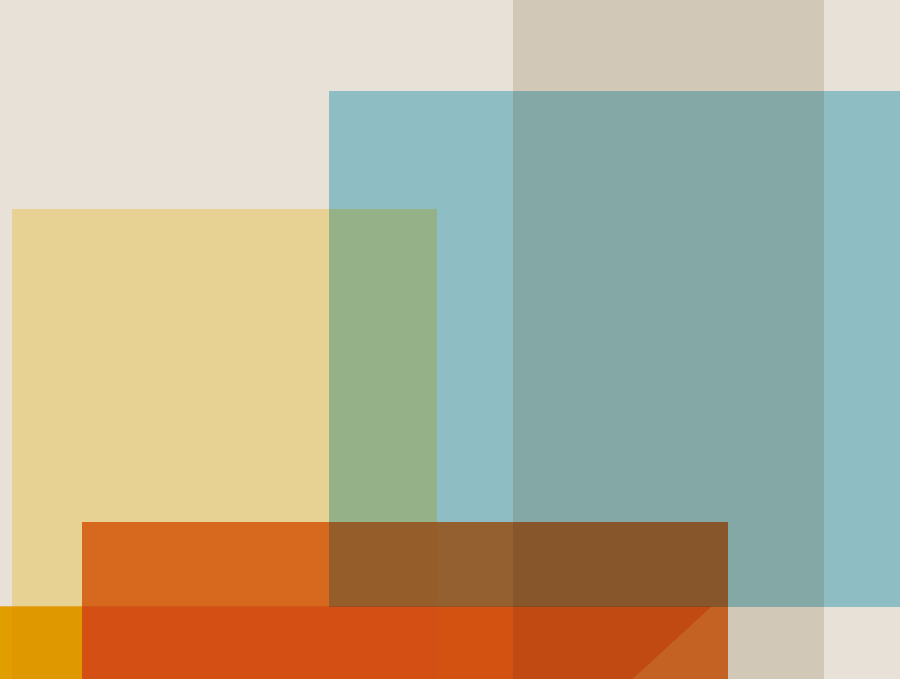 EXPORTAÇÃO DE PORCELANATO - CHINA
Enquanto a exportação chinesa de porcelanato técnico cresceu mais de 269% nos últimos 7 anos...
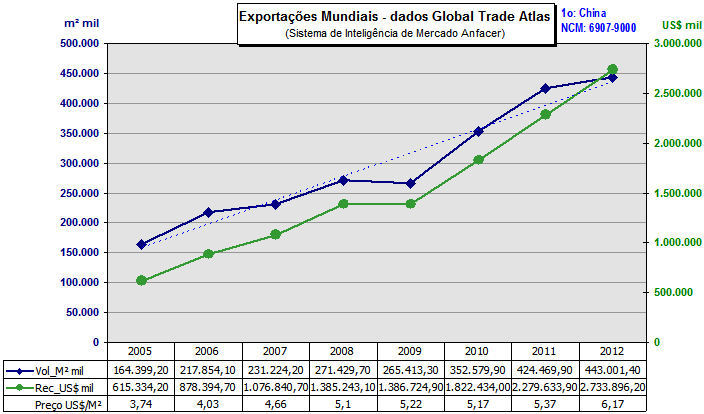 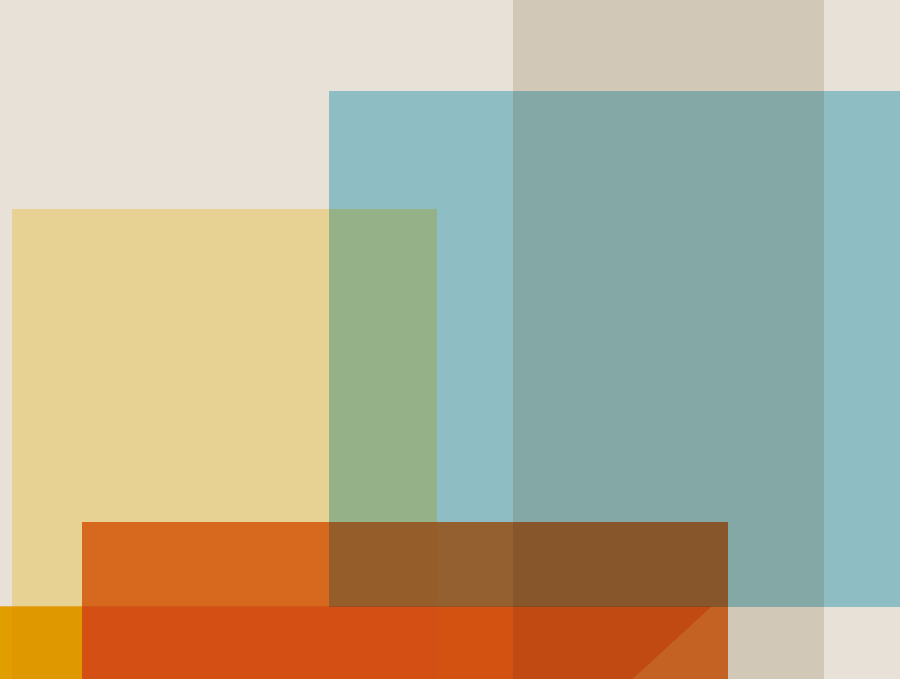 EXPORTAÇÃO DE PORCELANATO - BRASIL
... as exportações nacionais deste mesmo produto retraíram mais de 62%
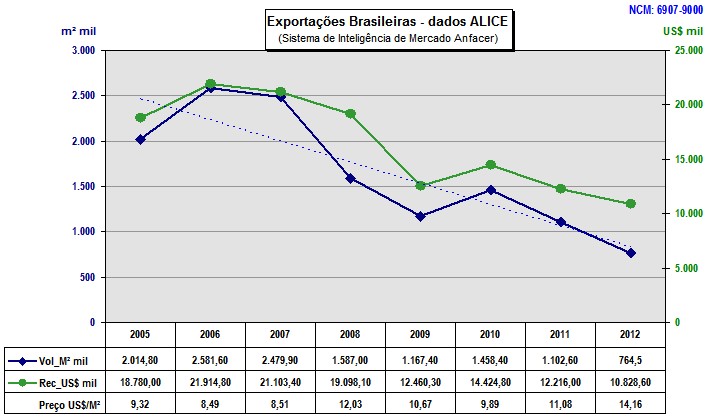 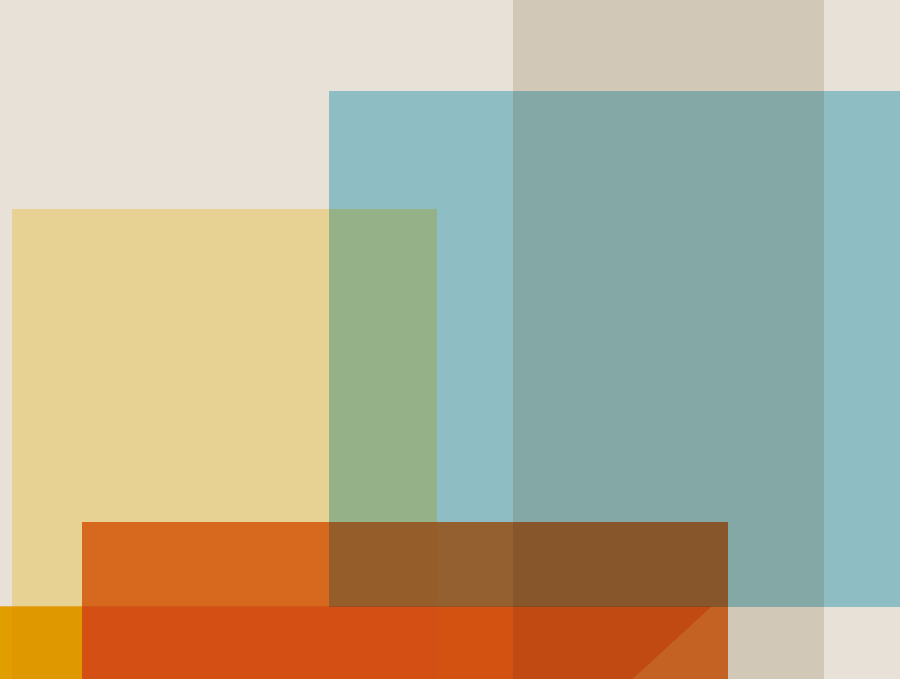 ESTRATÉGIAS SETORIAIS
Concorrência, continuidade, acessibilidade no fornecimento de gás natural: dada a dependência na utilização de gás proveniente da Bolívia e as diferenças no abastecimento e a na precificação do recurso nas diferentes regiões do país, a produção e a competitividade das empresas pode ser comprometida; 

Em particular, o cenário aponta para a necessidade de geração de um ambiente competitivo na indústria de gás, com ampliação da infraestrutura de escoamento offshore e transporte, e a consequente redução das barreiras à entrada de novos players (supridores) no mercado nacional.
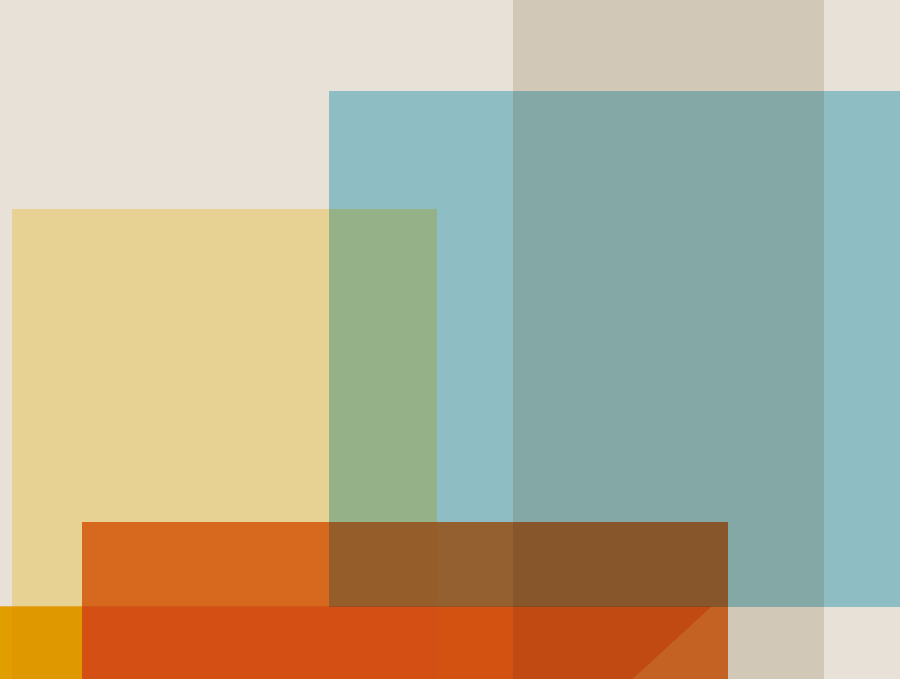 EXPO REVESTIR
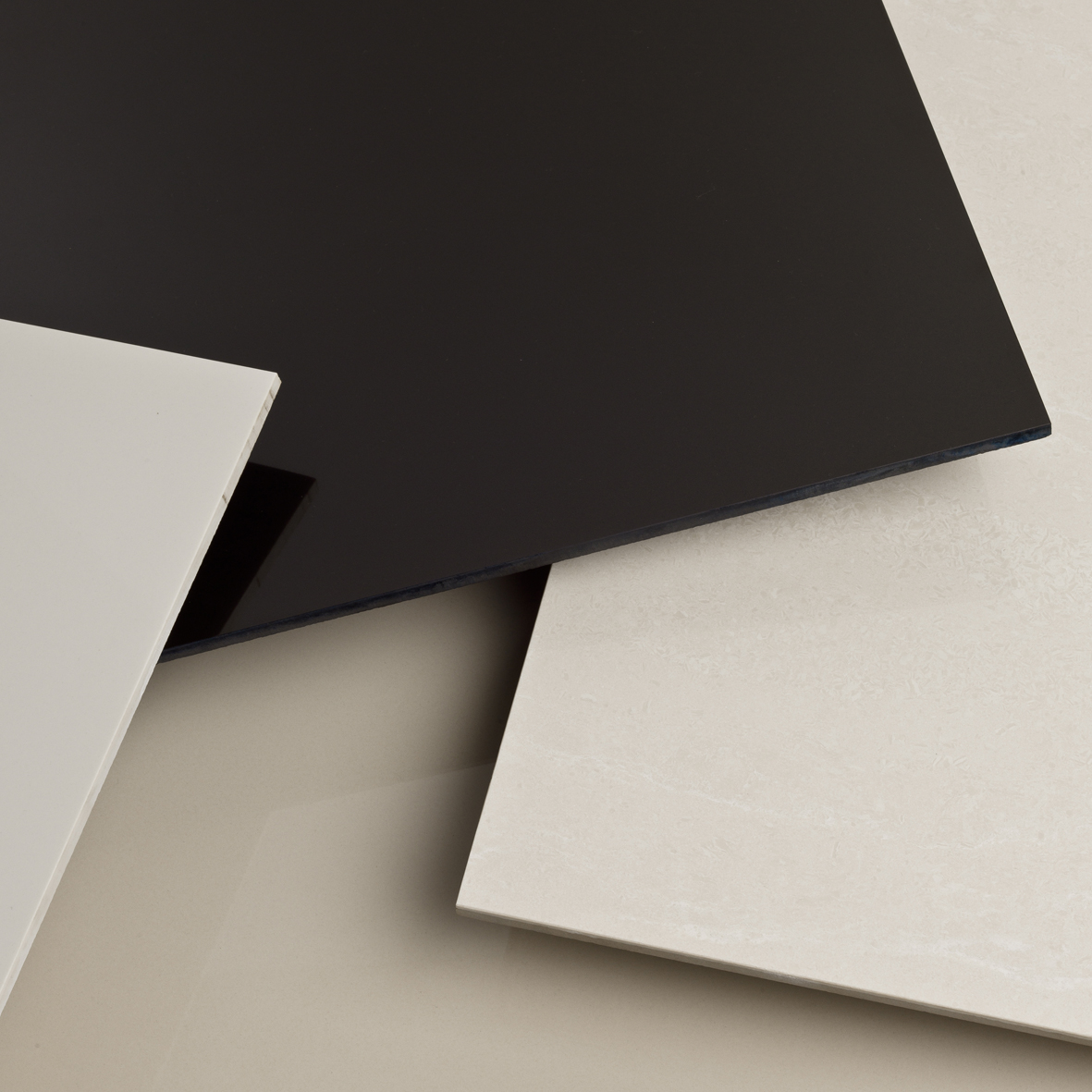 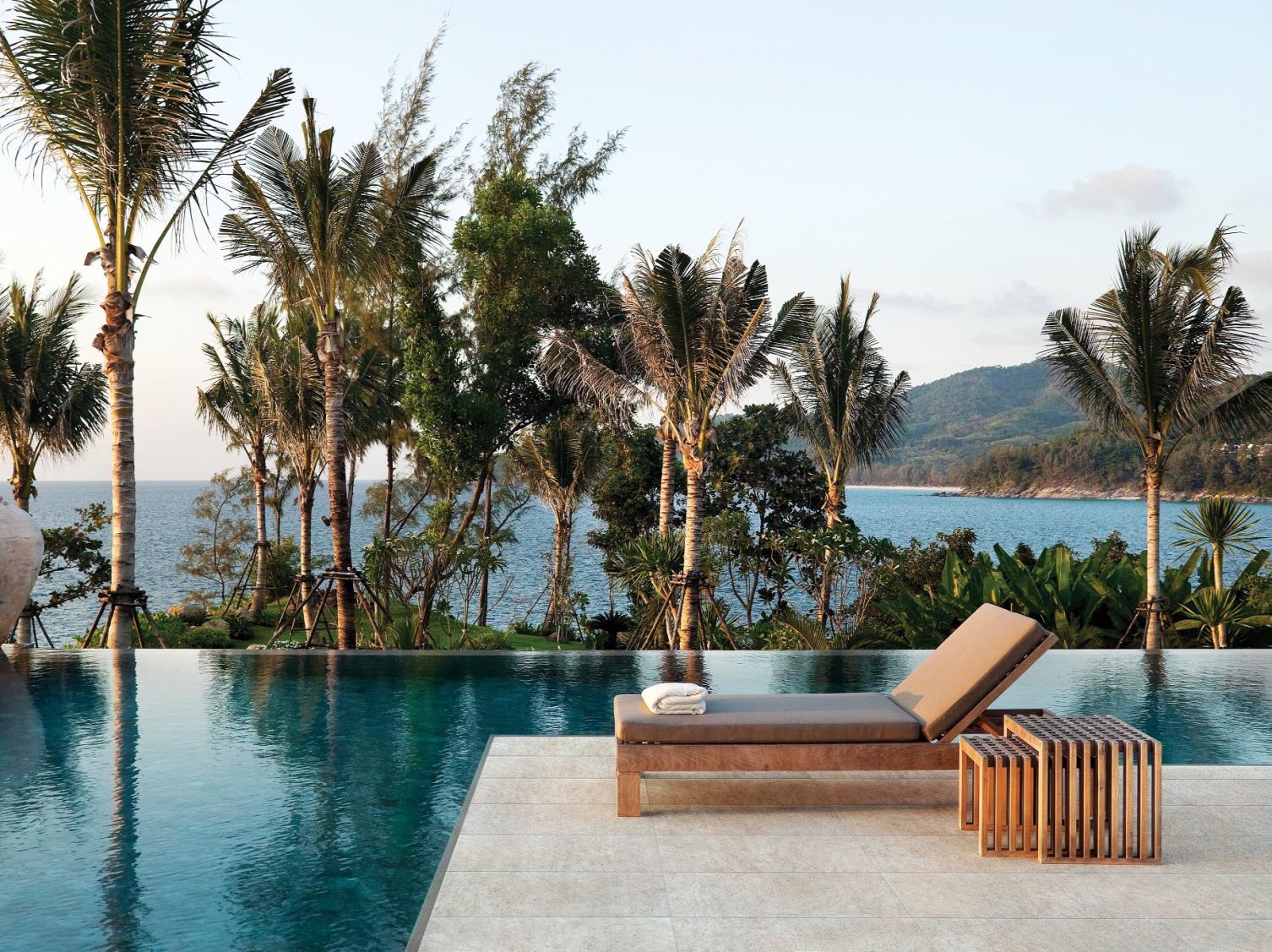 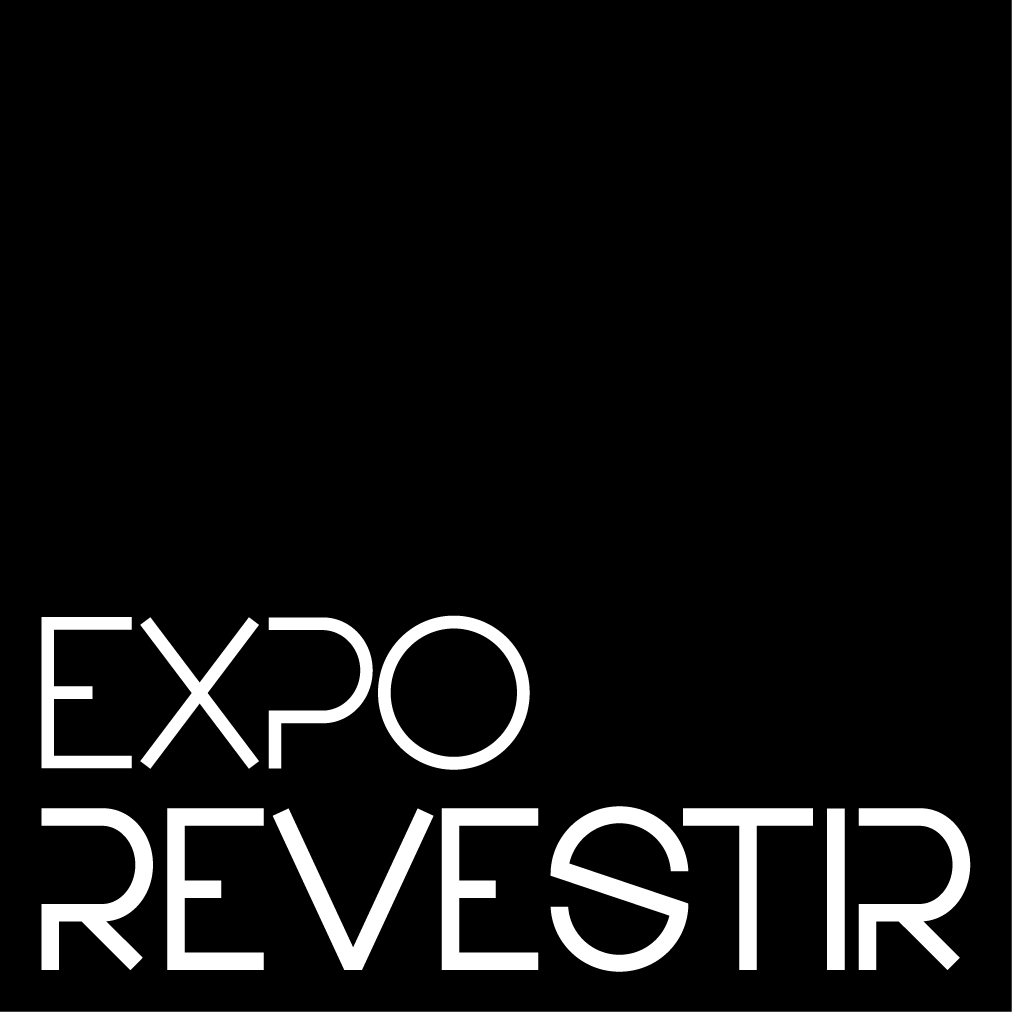 O maior evento de soluções para acabamentos da América Latina
VÍDEO ANFACER
Mais de 
48.000 visitantes
 de 60 países
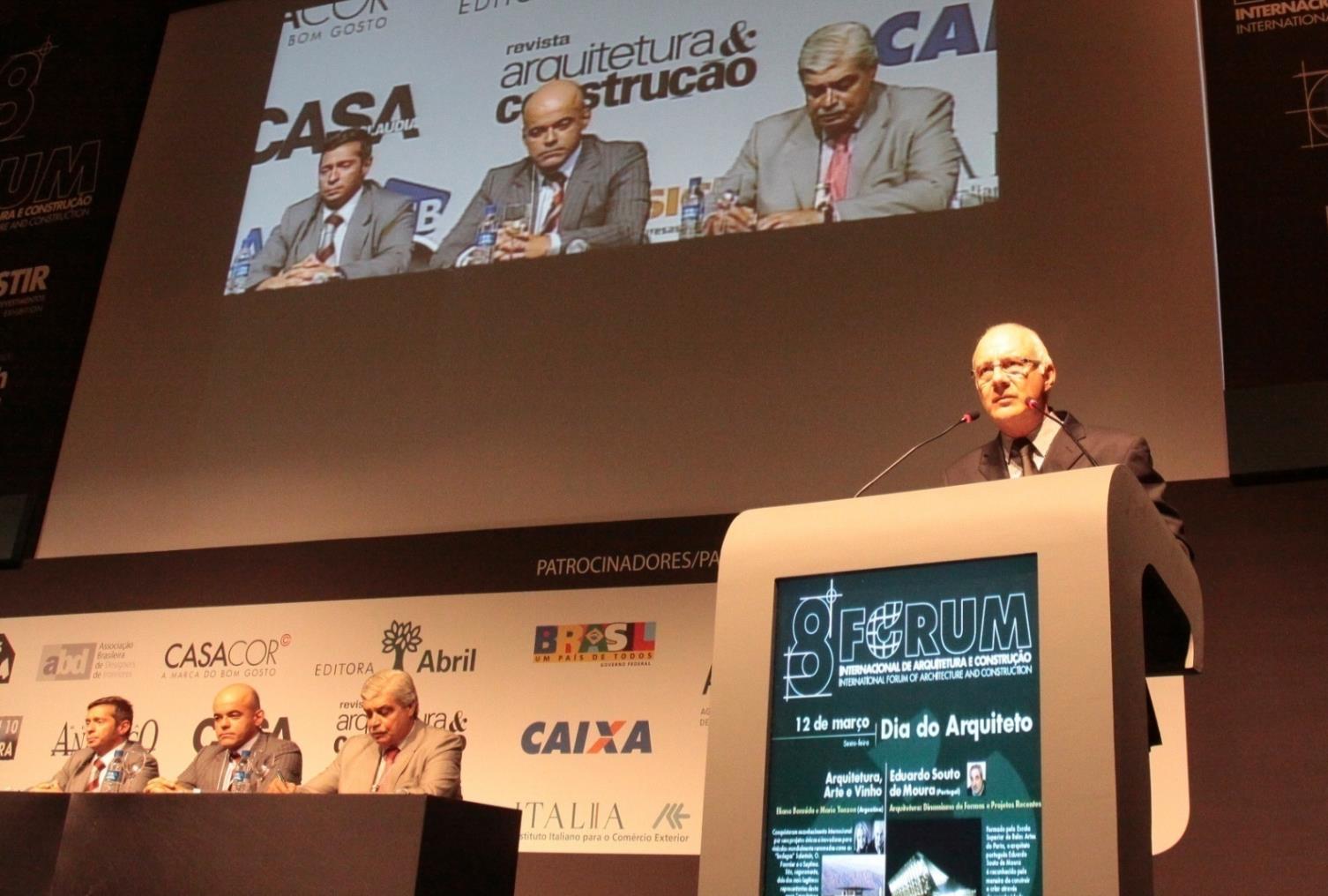 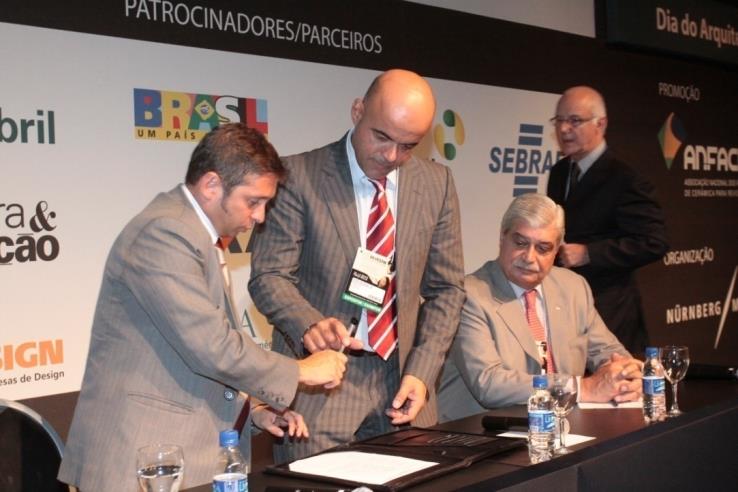 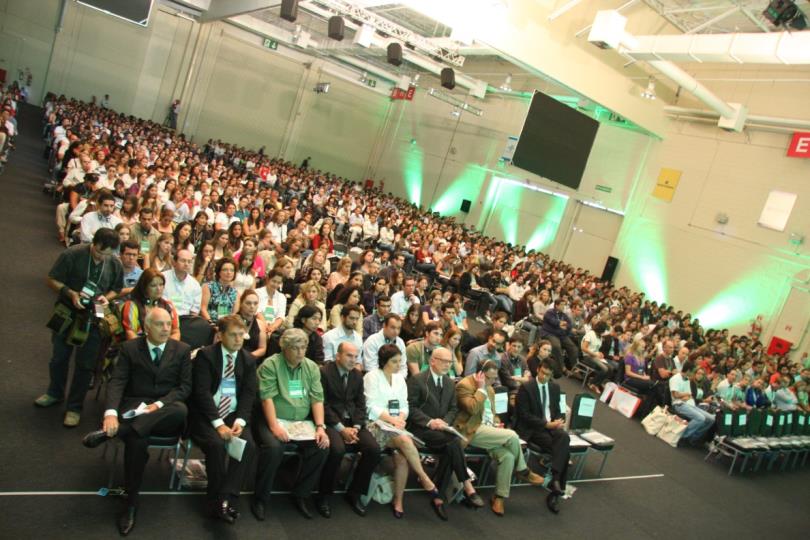 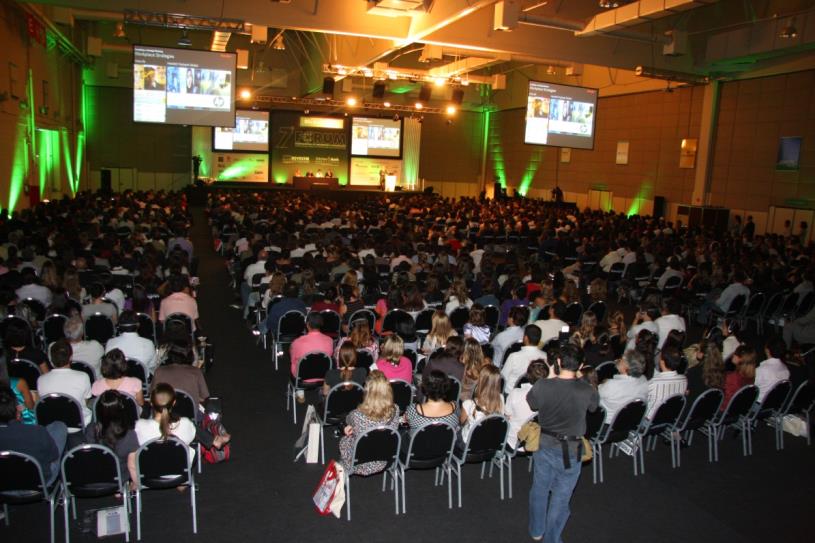 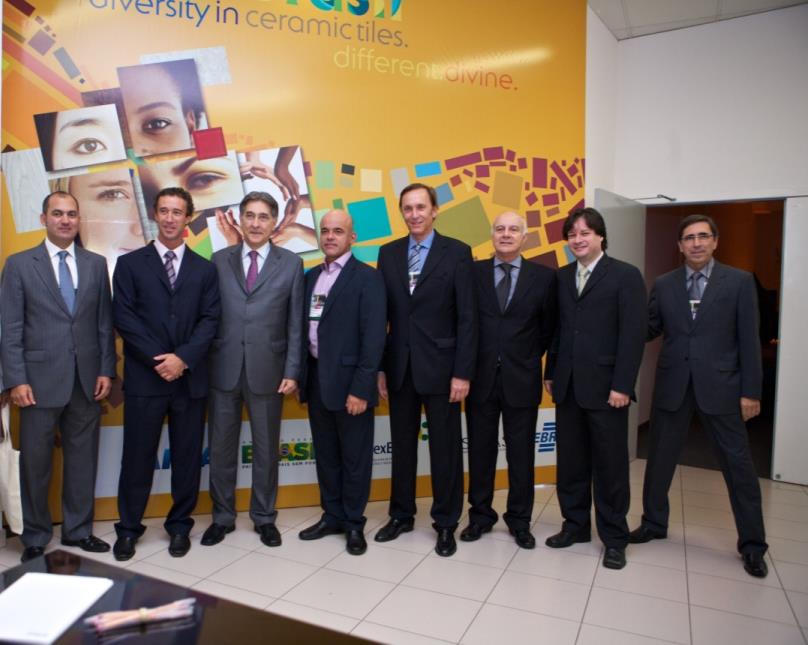 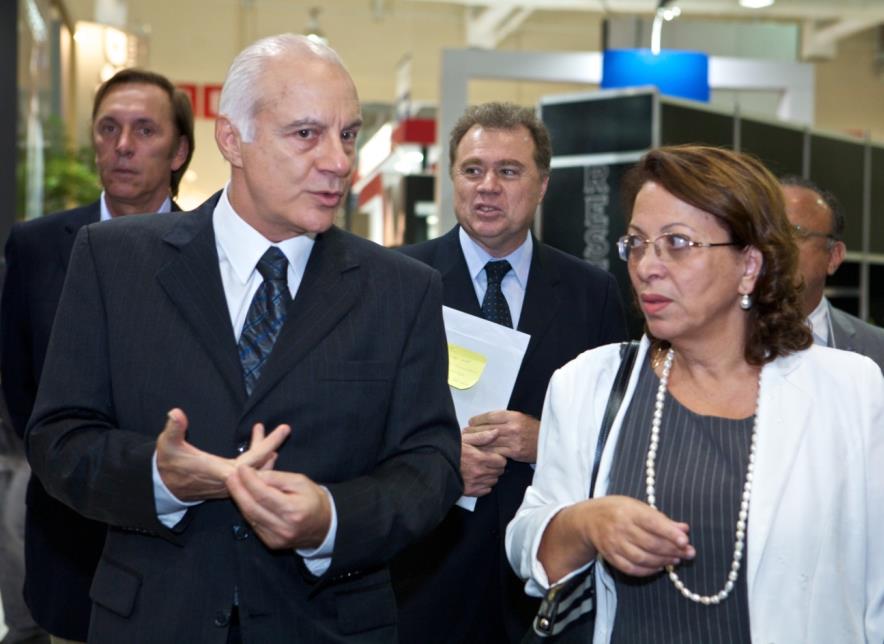 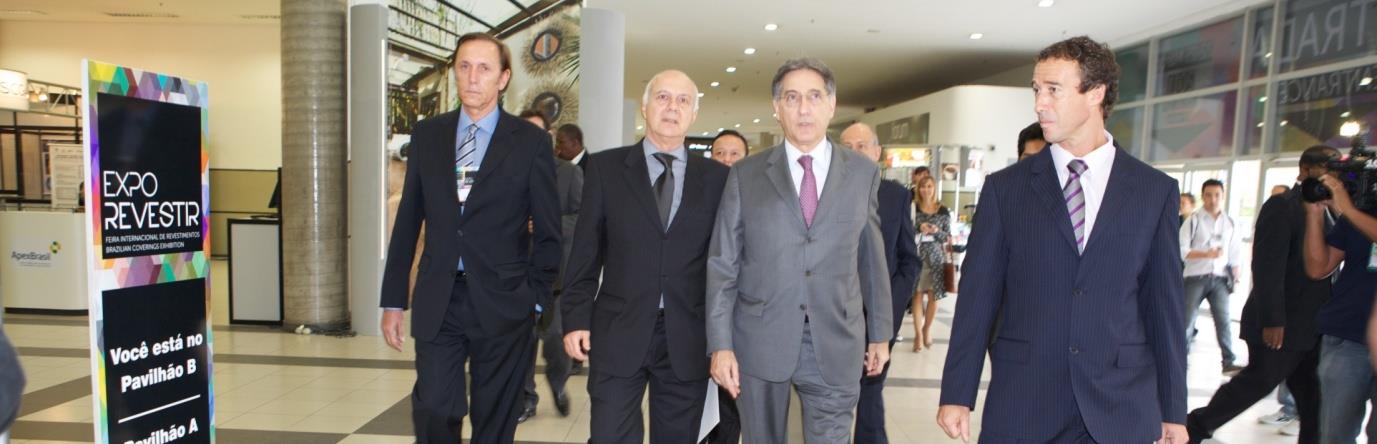 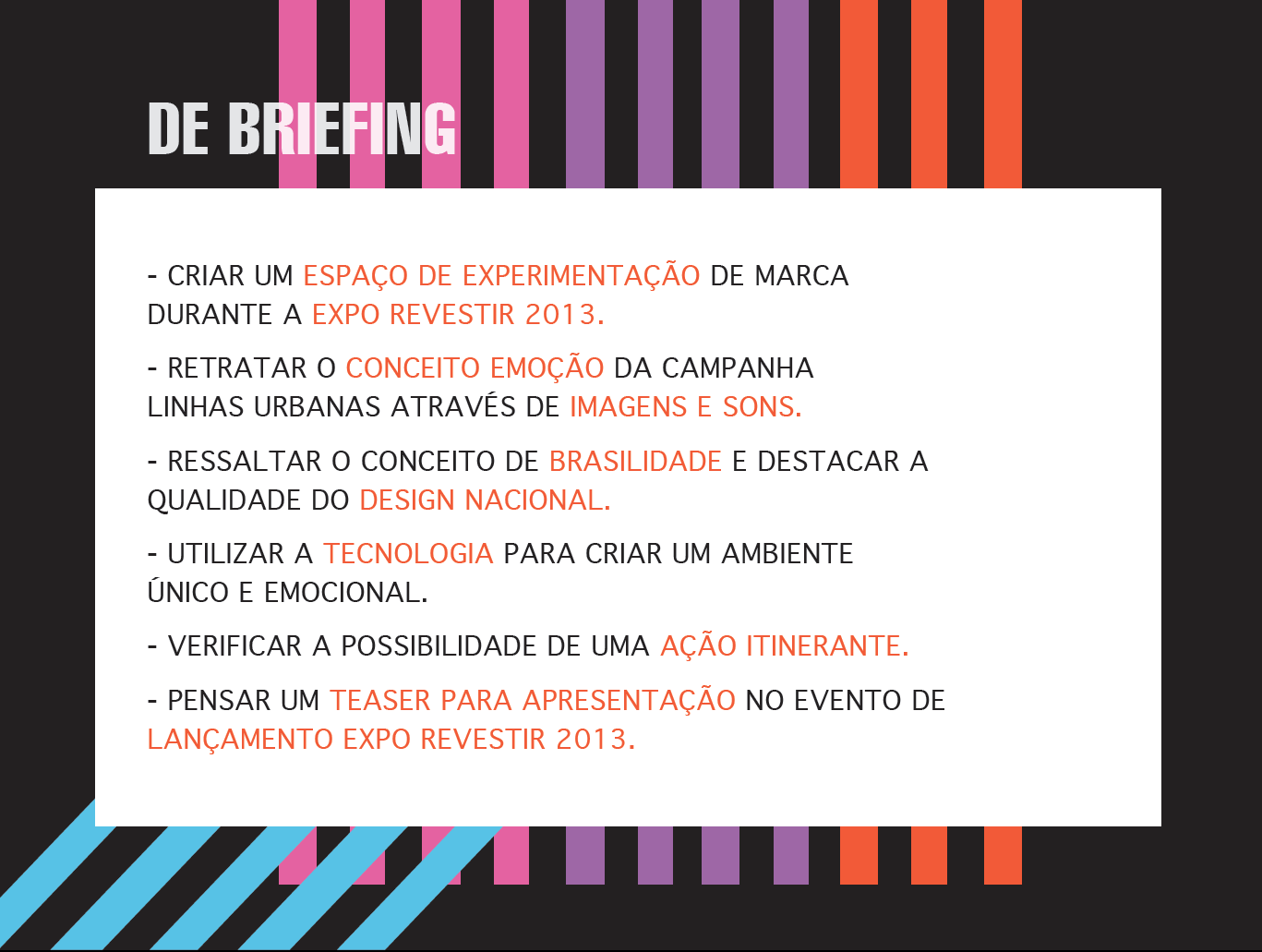 GALERIA DE FOTOS
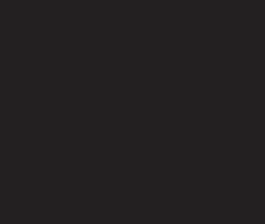 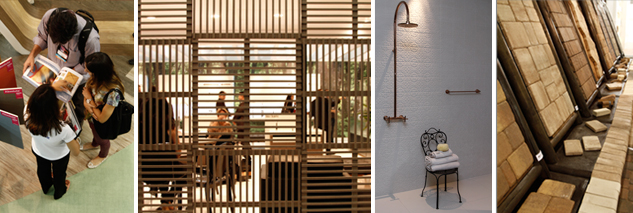 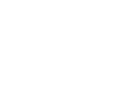 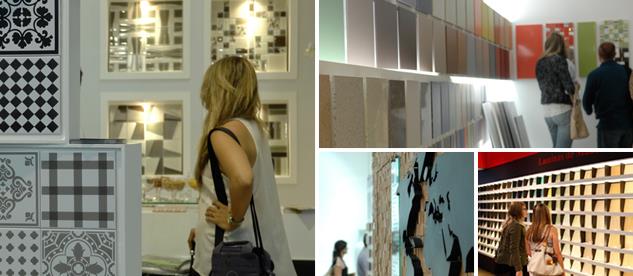 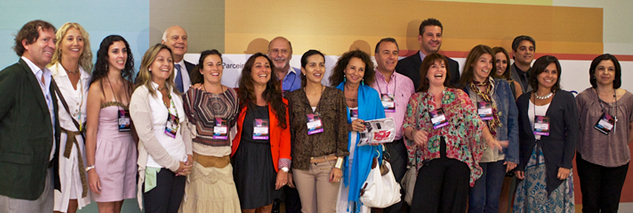 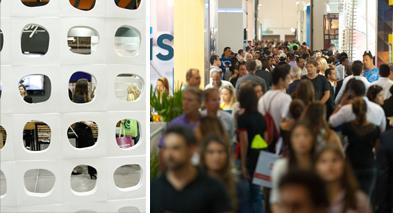 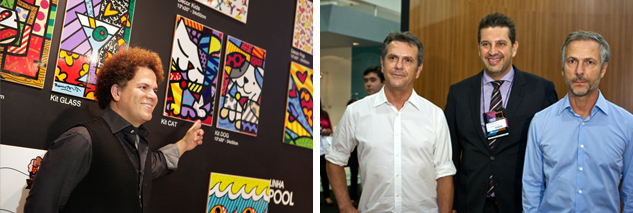 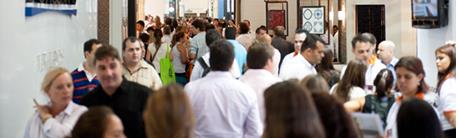 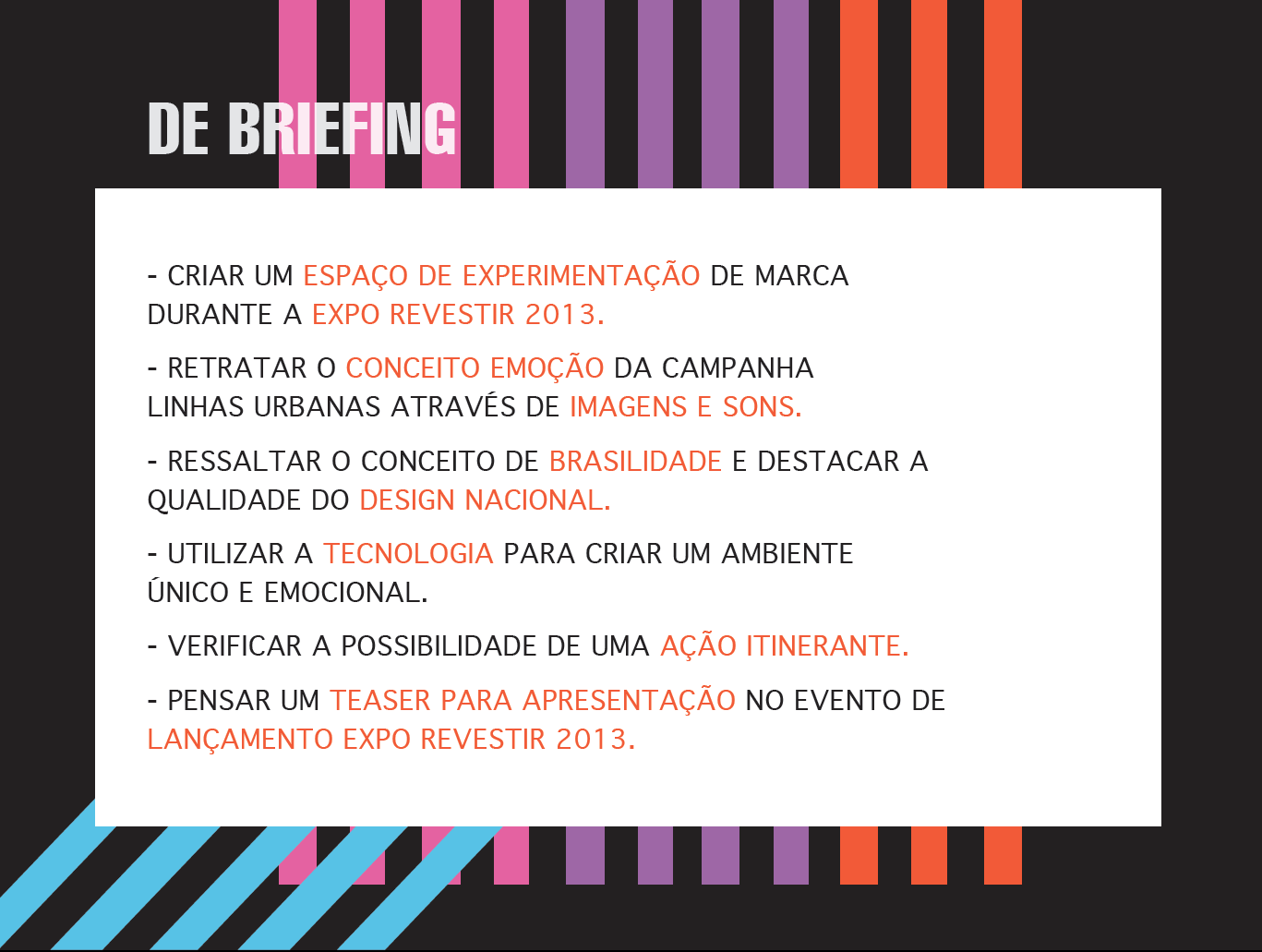 GALERIA DE FOTOS
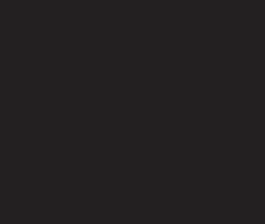 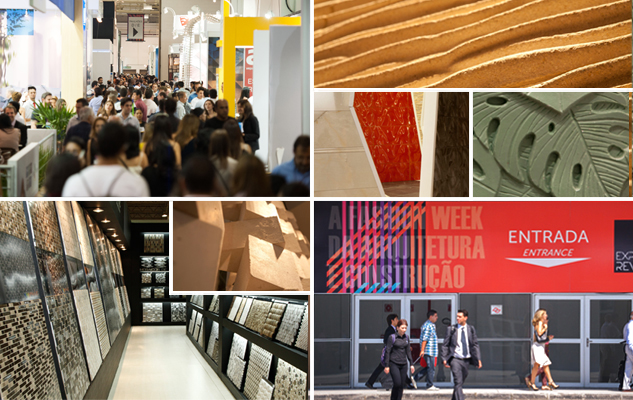 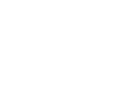 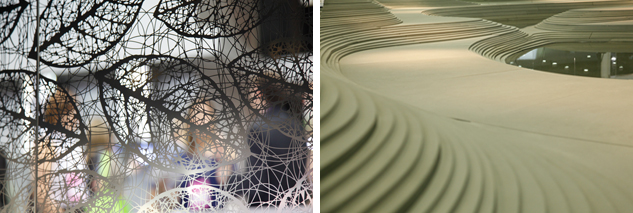 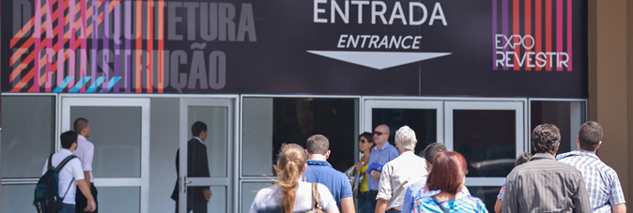 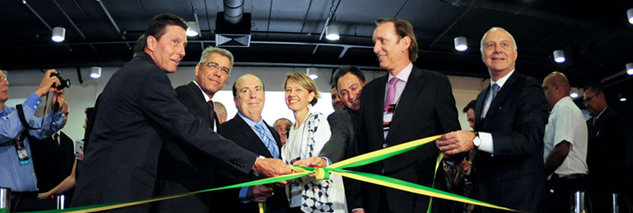 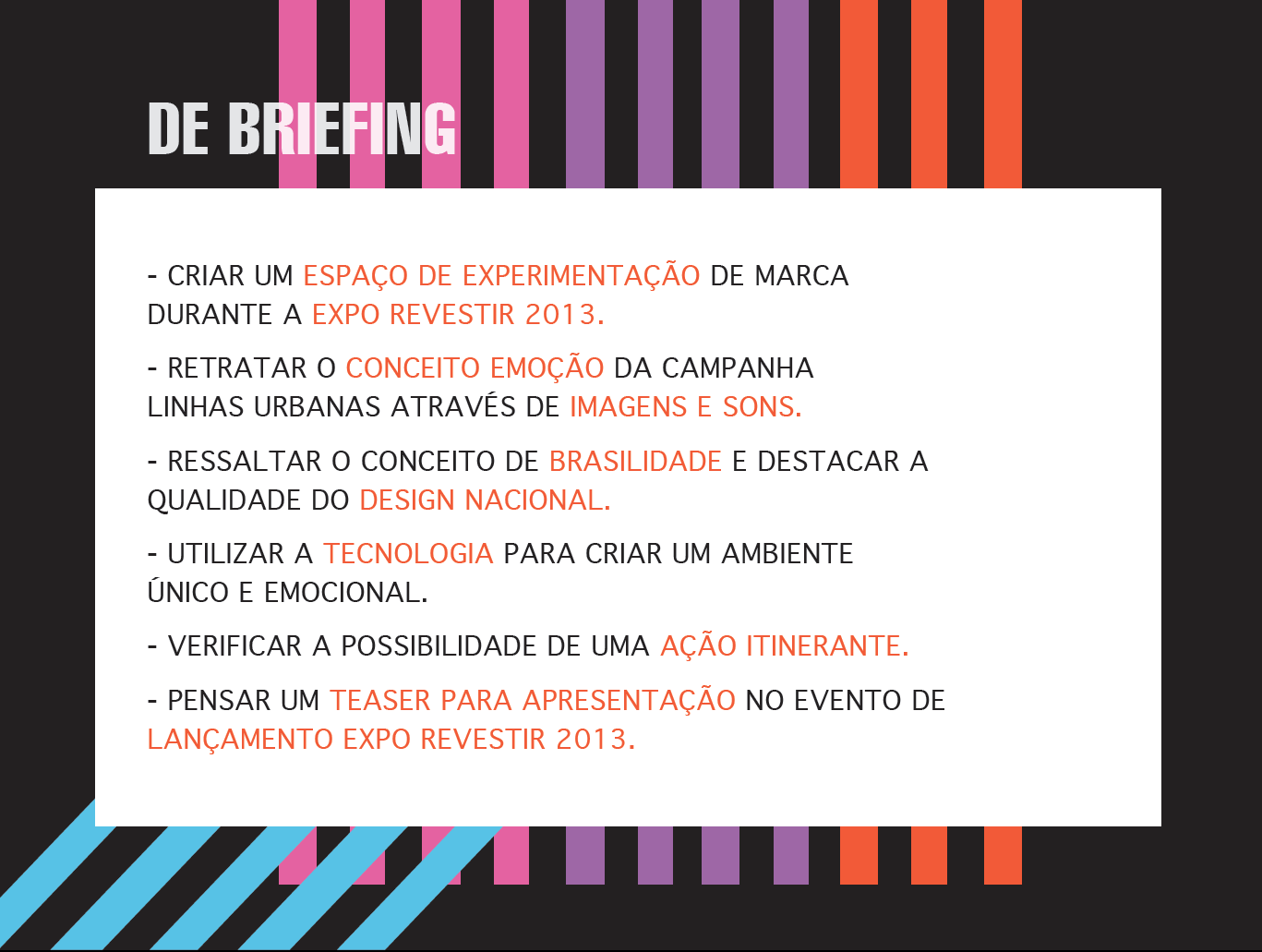 GALERIA DE FOTOS
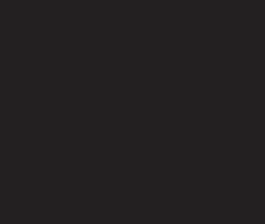 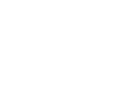 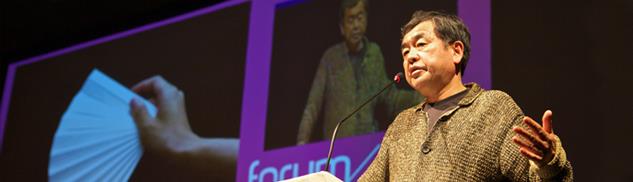 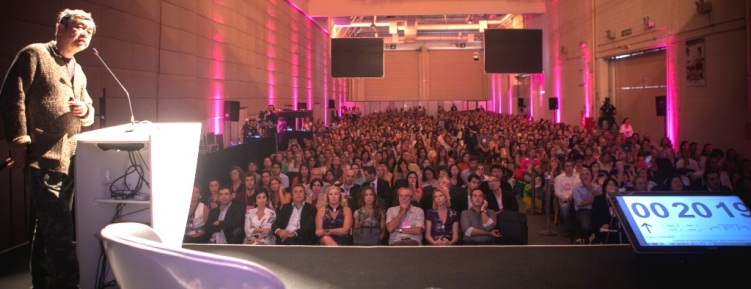 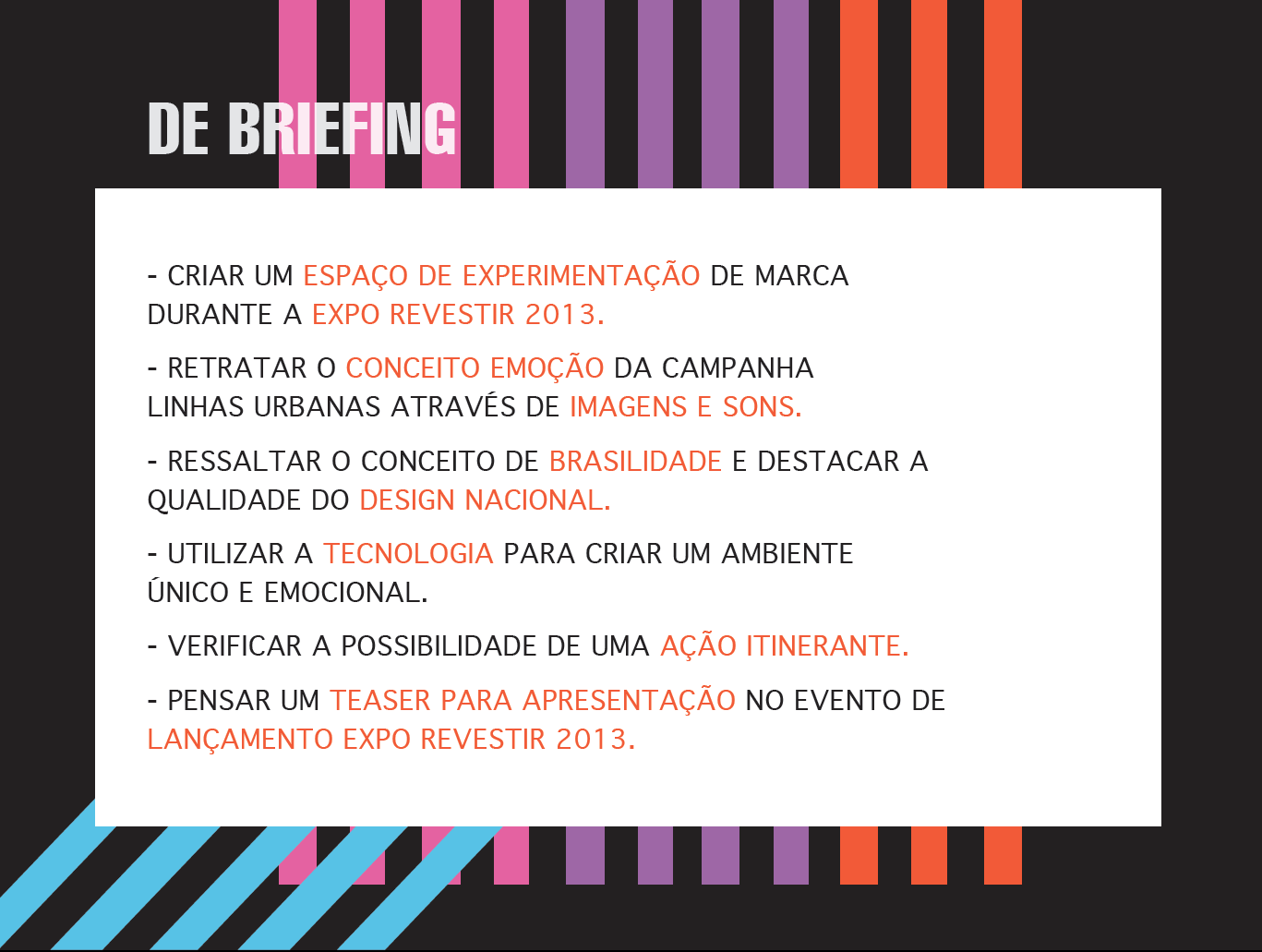 GALERIA DE FOTOS
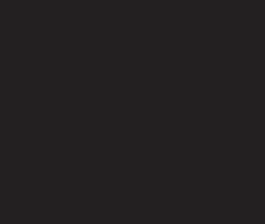 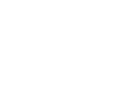 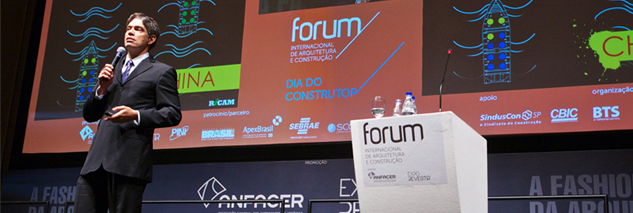 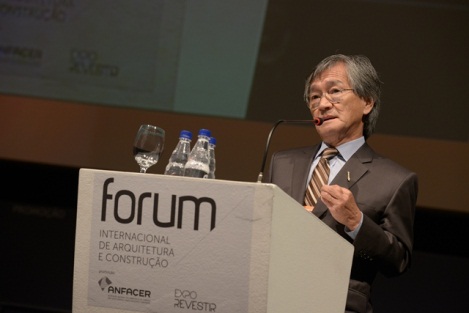 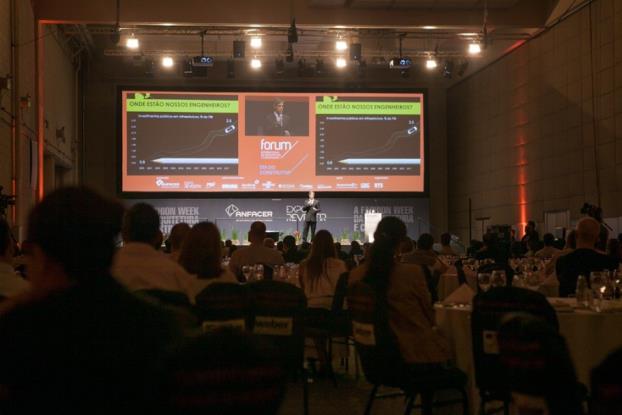 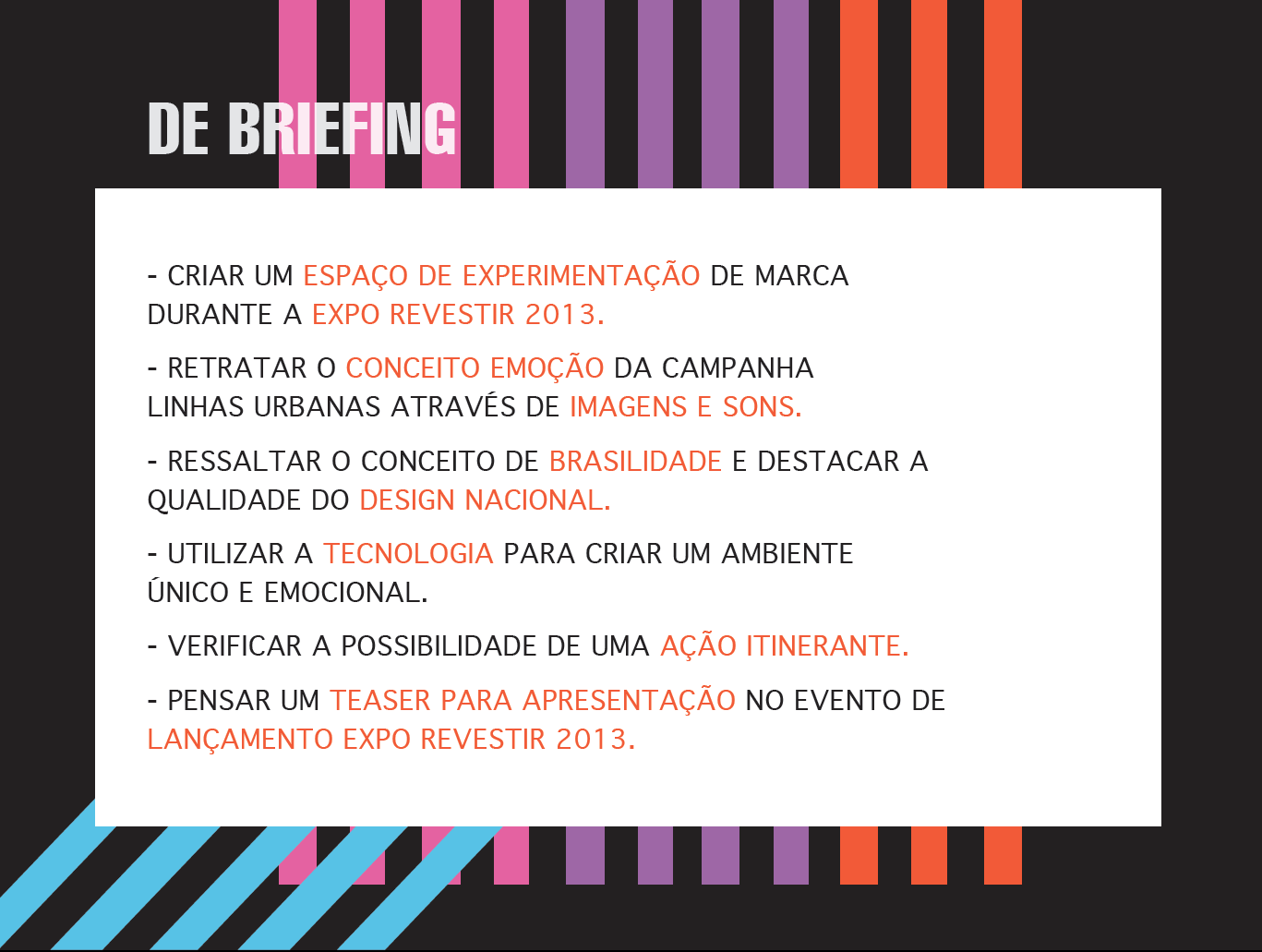 GALERIA DE FOTOS
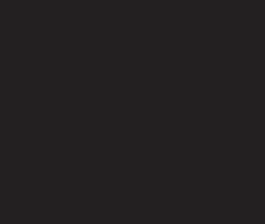 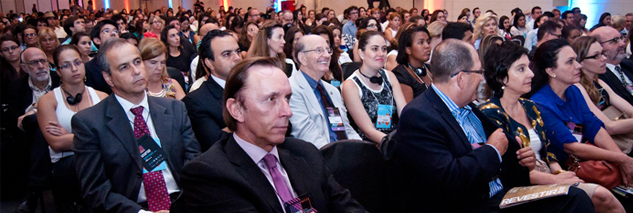 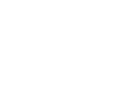 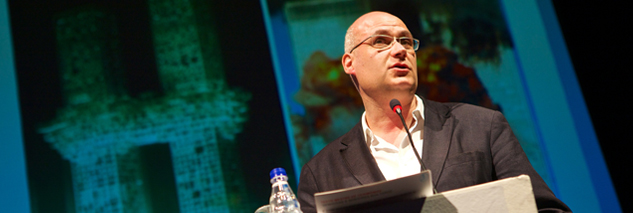 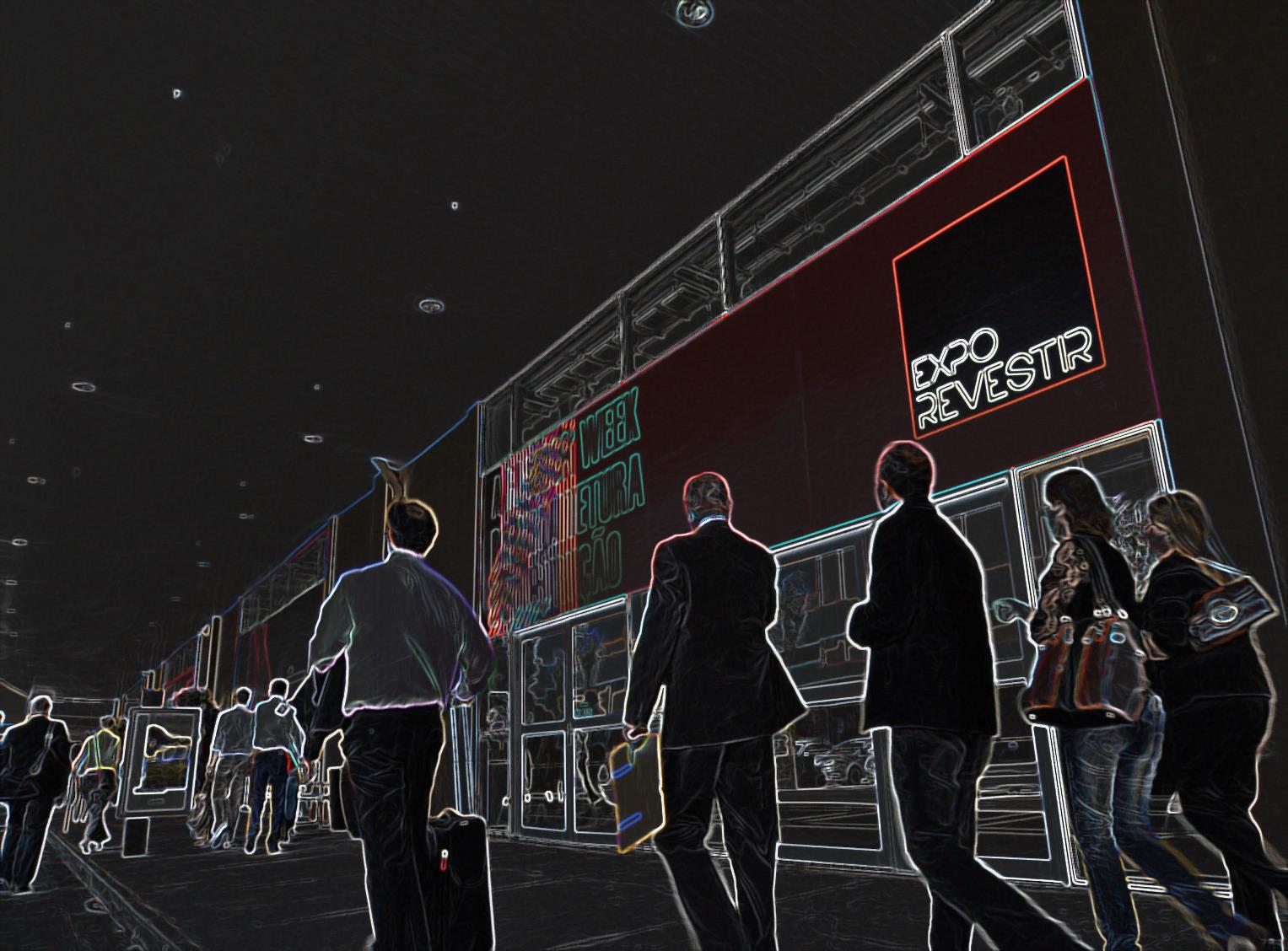 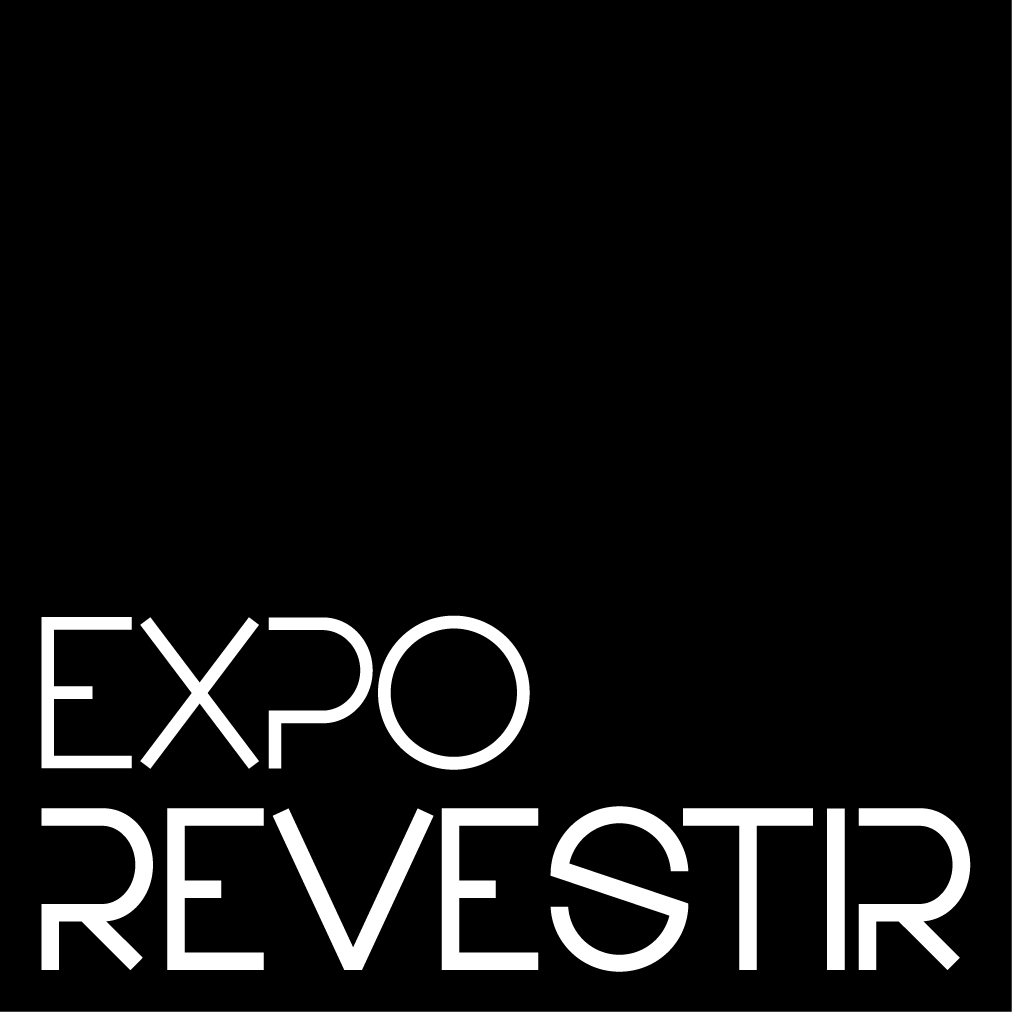 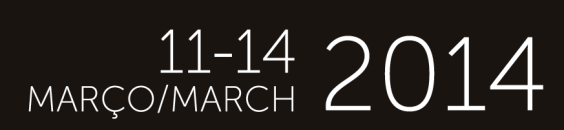 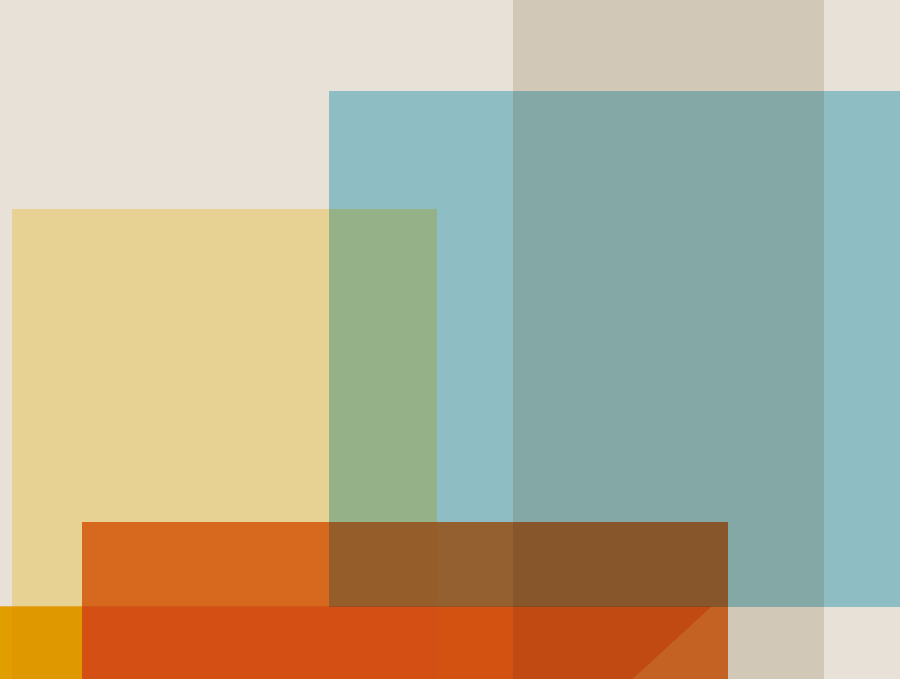 CONCLUSÃO
O gás natural é a fonte energética do século 21 e o grande fator de competitividade para a indústria nacional. É fundamental a garantia de abastecimento com custos internacionalmente competitivos. Para isso a ANFACER defende:  

Aporte de recursos governamentais para reduzir o custo de transporte e promover a desverticalização do segmento;

Implementar  sistema claro de formação e controle de preços enquanto não houver uma efetiva competição no mercado brasileiro de gás natural;

Viabilizar o escoamento a partir das plataformas de produção dos produtores de menor porte;

Criar um mercado secundário de gás natural;

Desoneração fiscal - redução das alíquotas de PIS/COFINS para zero; 

Criar um Operador do Sistema Nacional de Transporte de Gás;

Incentivar a produção de gás não convencional.
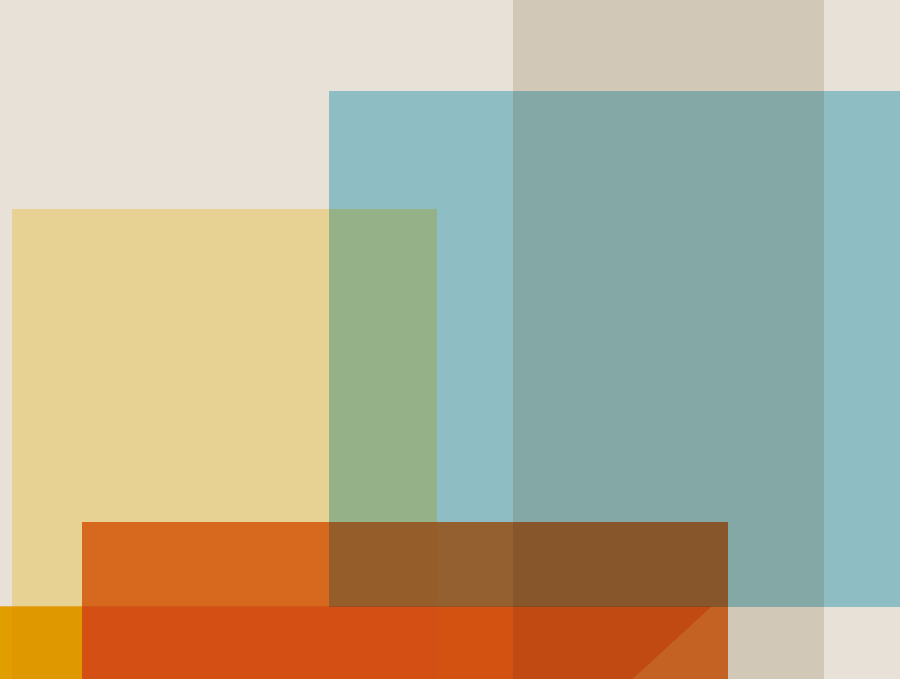 OBRIGADO
Saiba mais: www.anfacer.org.br